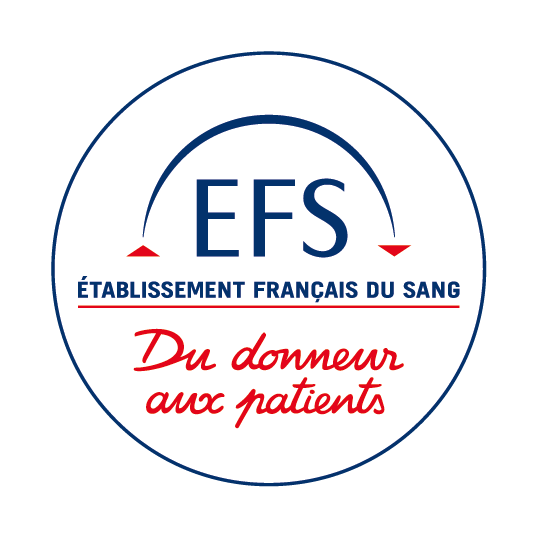 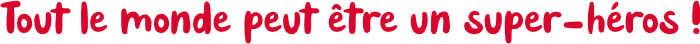 Niveau 3 (6e – 5e)
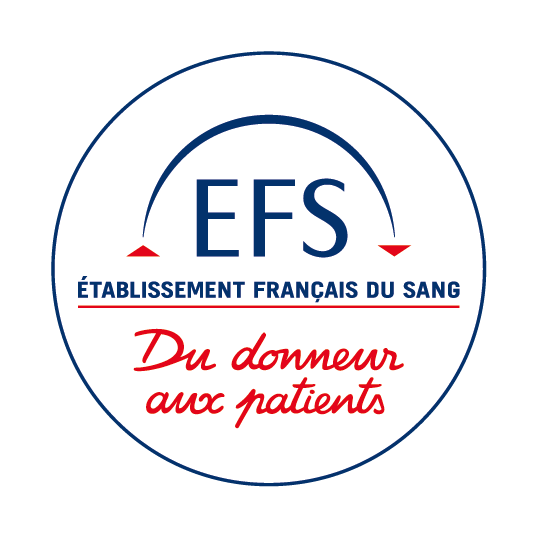 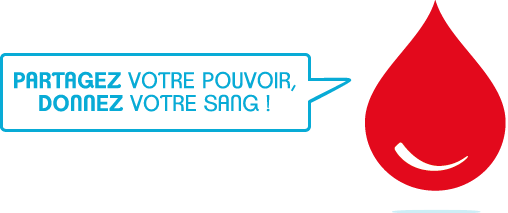 Niveau 3 (6e – 5e)
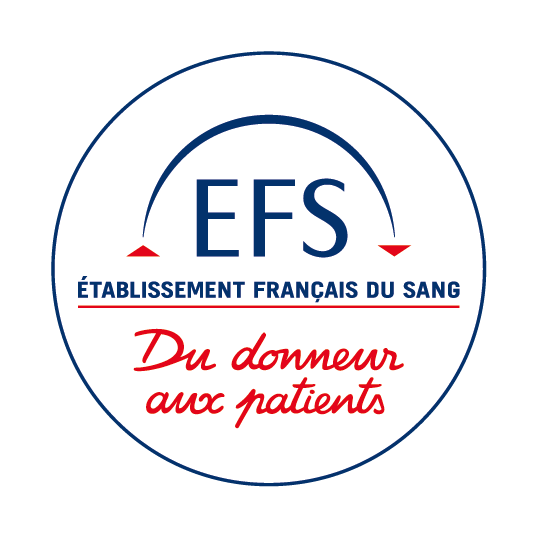 Un don, c’est donner quelque chosegratuitement, sans attendre d’argent en retour.
C’est une sorte de cadeau.
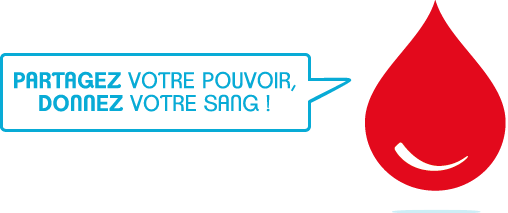 Niveau 3 (6e – 5e)
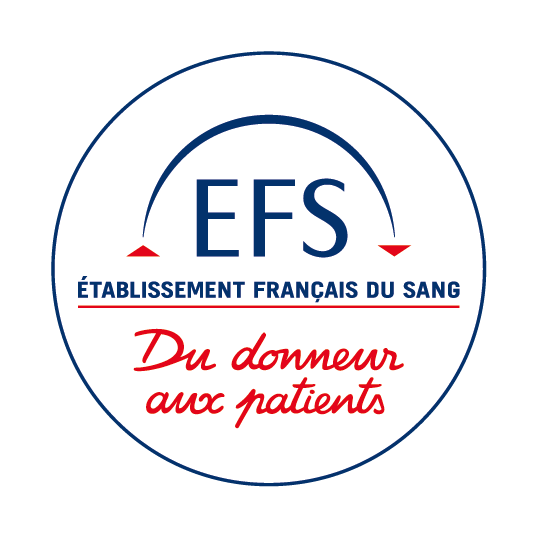 Le sang, c’est le liquide rouge qui coule dansles veines et les artères. Pulsé par le cœuret circulant dans les vaisseaux à travers l’organisme, le sang transporte l'oxygène,les nutriments (apportés par ce que l'on mange), les anticorps (qui nous protègent des infections) et plusieurs sortes de globules qui permettent de nourrir, défendre et nettoyer tous les organes de notre corps.
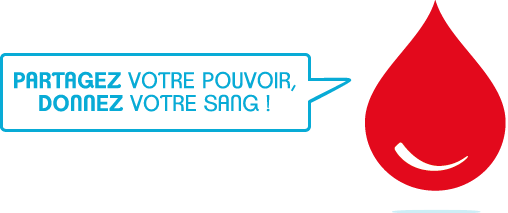 Niveau 3 (6e – 5e)
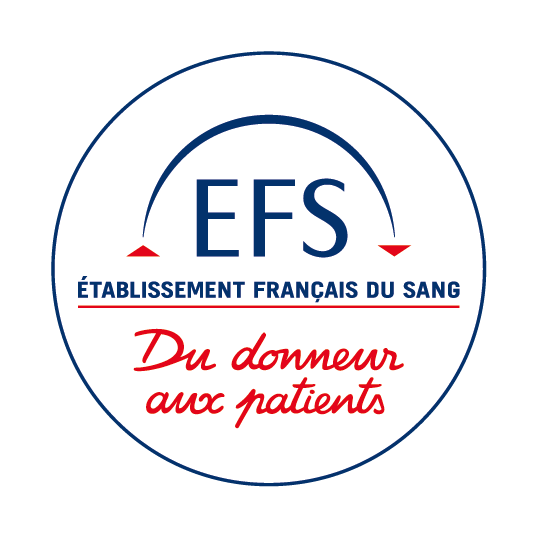 Le sang est nécessaire pour vivre !
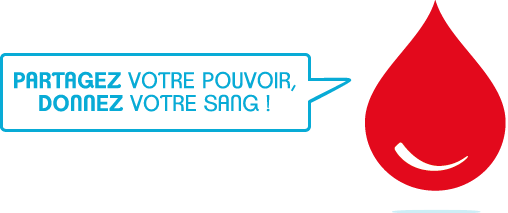 Niveau 3 (6e – 5e)
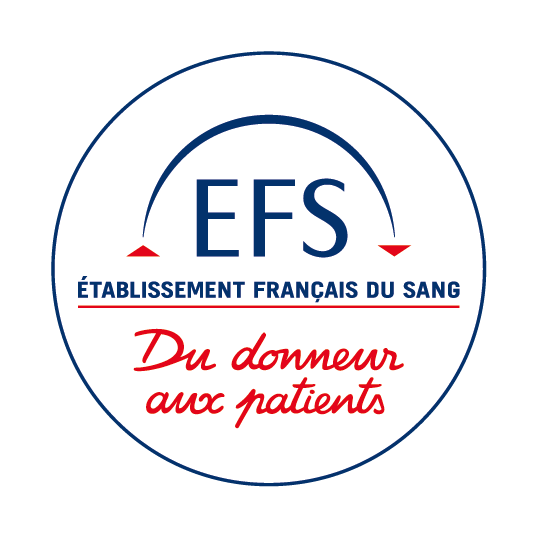 Le don de sang, c’est quand une personne offre un petitpeu de son sang pour soigner des personnes malades.
En effet, certaines personnes, des enfants et des adolescents aussi, ont des maladies graves.Pour les soigner, une seule solution : il faut leur transmettre les composants du sang de personnes en bonne santé. On appelle cela la transfusion. Elle leur permet d’aller mieux et de continuer à vivre.Les personnes victimes d’accidents graves peuvent aussi avoir besoin de sang pour survivre.
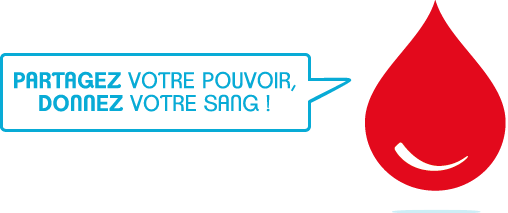 Niveau 3 (6e – 5e)
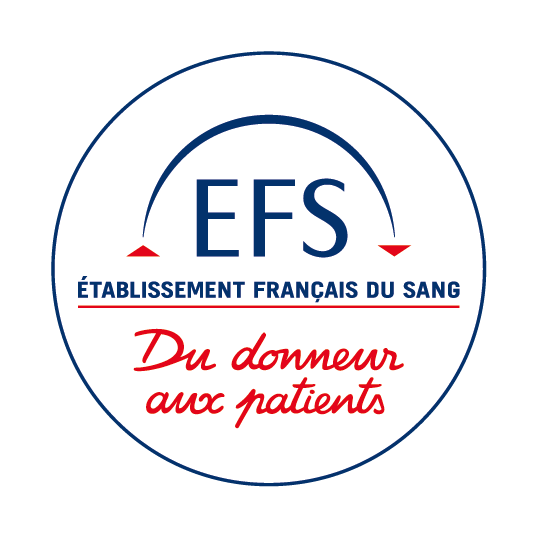 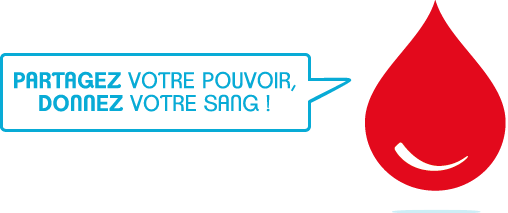 Niveau 3 (6e – 5e)
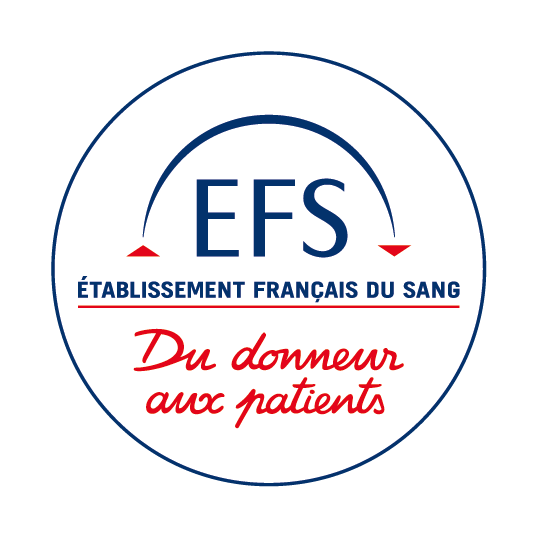 Le sang est constitué de 4 composants différents.
Le plasma 
Il transporte les globules,les plaquettes, les nutriments, l'oxygène et les anticorps.
Les plaquettes 
Ce sont elles qui guérissentles blessures, permettent d’arrêterles saignements.
Les globules rouges 
Ils donnent la couleur rouge au sang et transportent l’oxygène.
Les globules blancs
Ce sont eux qui défendent notre organisme contre les bactéries,virus, parasites etc.
MIS DE CÔTÉ
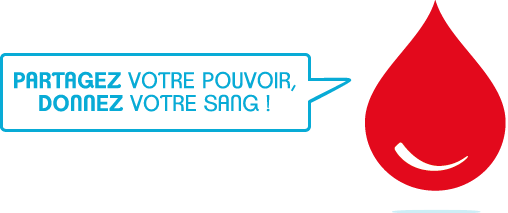 Niveau 3 (6e – 5e)
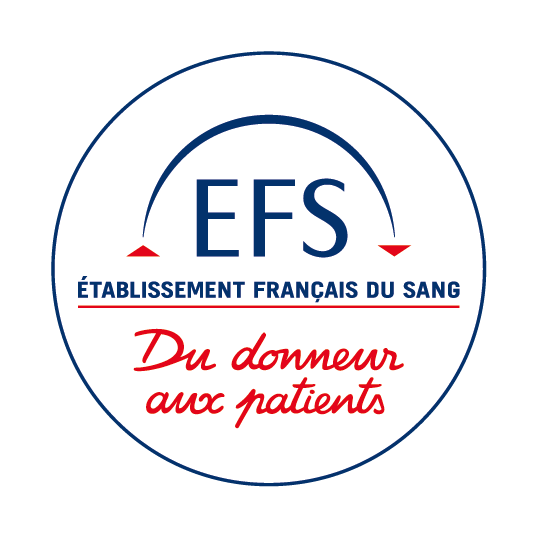 Certaines personnes ont des maladies graves,ou bien sont victimes d’accidents, qui viennent affaiblir l’un des composants du sang. 
Pour les soigner, les médecins doiventleur transfuser du sang en bonne santé.
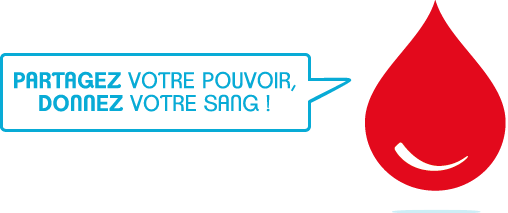 Niveau 3 (6e – 5e)
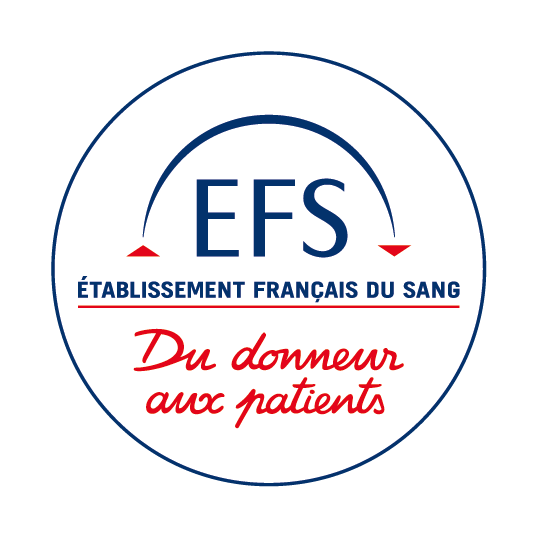 Quand on a mal à la tête, on peut prendre un médicament :du paracétamol par exemple. 

En fait, c’est un peu pareil avec les différents composants du sang.
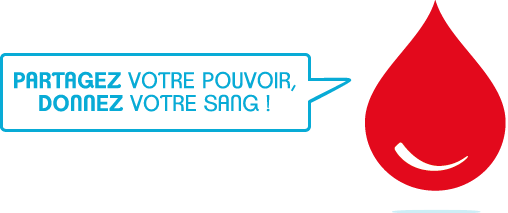 Niveau 3 (6e – 5e)
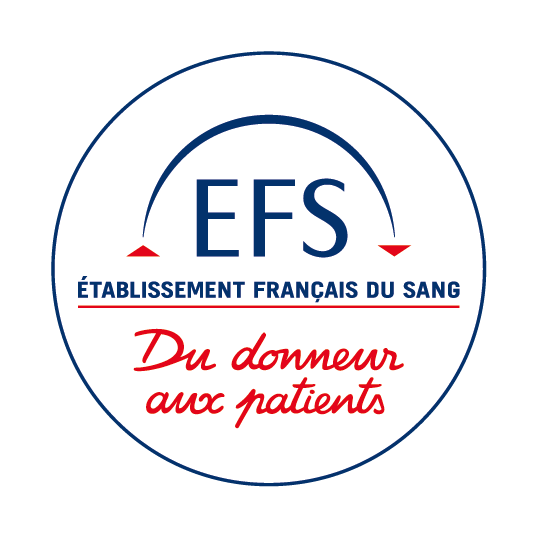 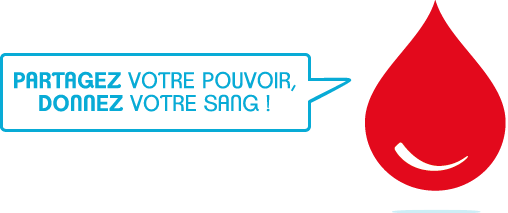 Niveau 3 (6e – 5e)
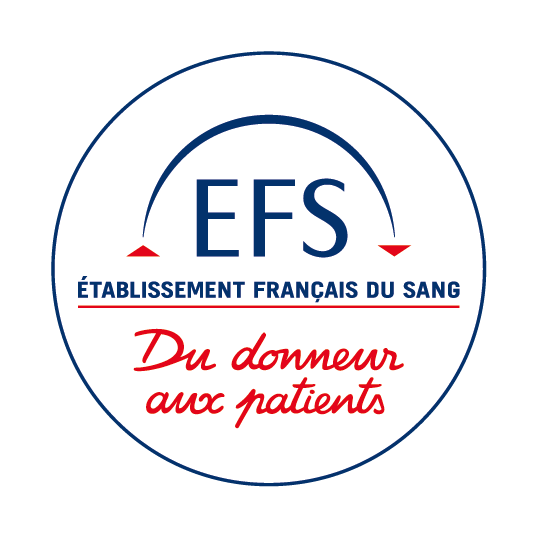 Tout le monde peut avoir besoin de dons de sang !

En France, on soigne tous les ans 1 million de personnes grâce au don de sang. Pour rappel, en France, nous sommes 66 millions d’habitants.
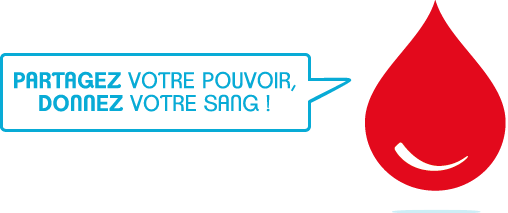 Niveau 3 (6e – 5e)
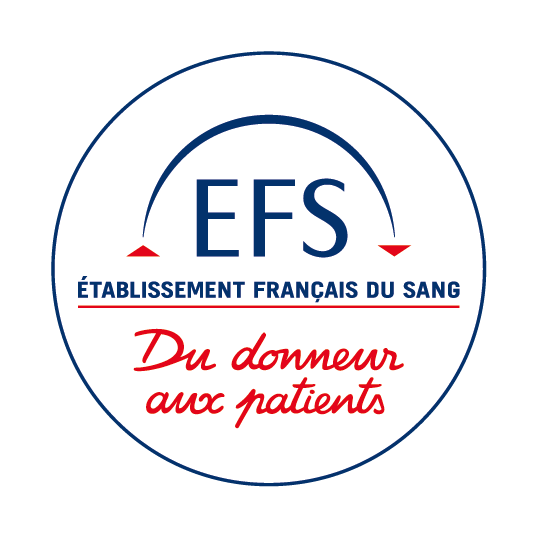 Exemples de personnessoignées grâce au don de sang
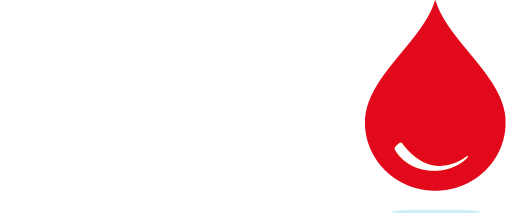 Niveau 3 (6e – 5e)
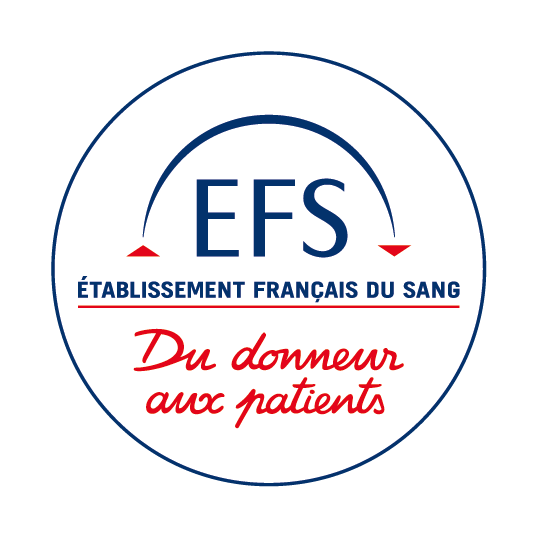 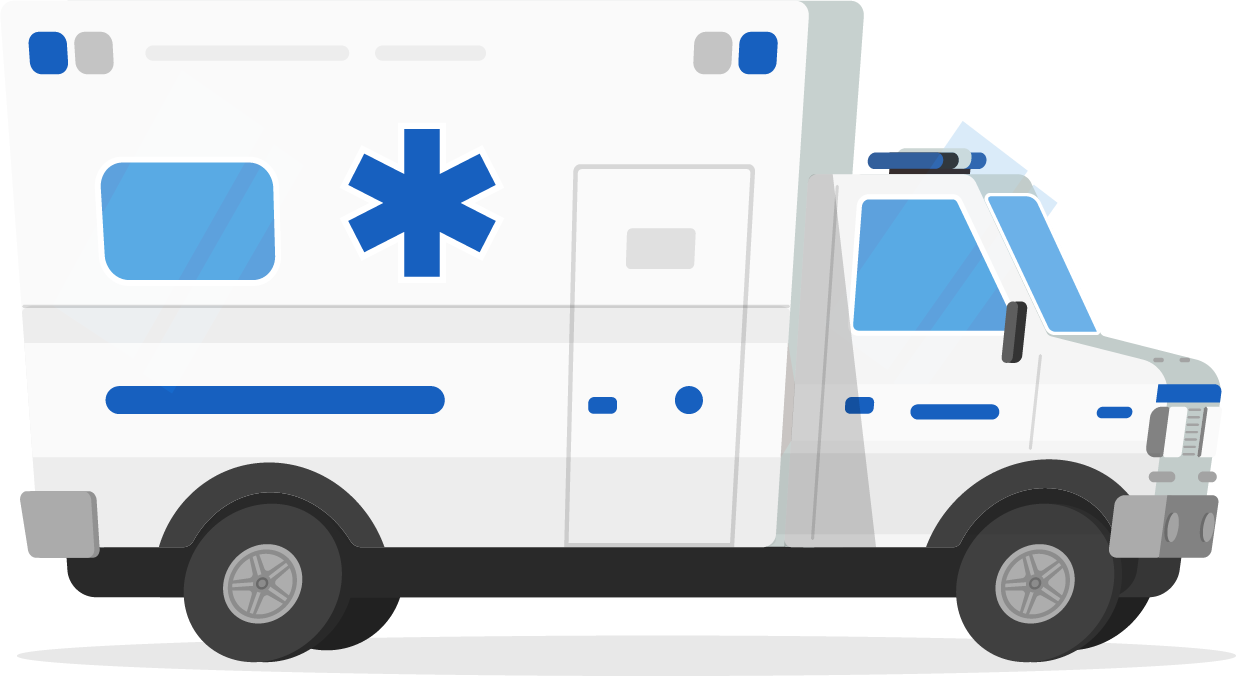 est employé dans une compagnie d’assurance.Il se rend tous les jours au travail en moto. Un matin,il est victime d’un accident de la route : il est renversé par un camion

Le choc est violent, il perd du sang. Les médecins lui font donc une transfusion de globules rouges pour remplacerle sang qu’il a perdu. La transfusion lui sauve la vie.
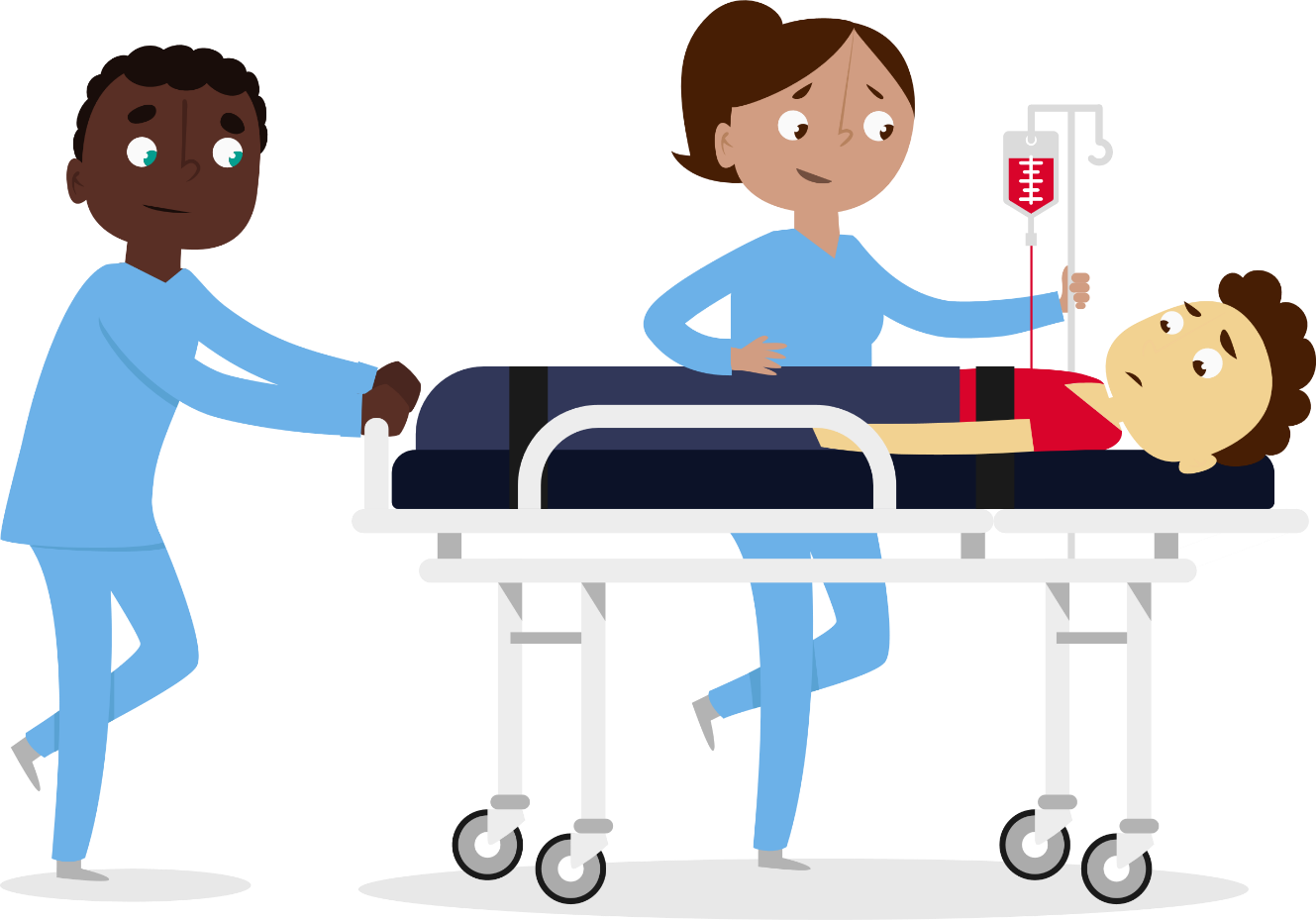 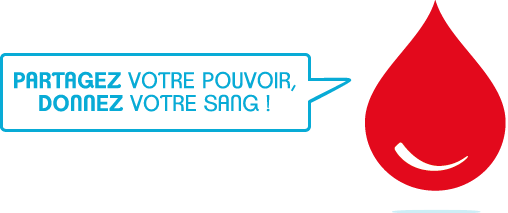 Niveau 3 (6e – 5e)
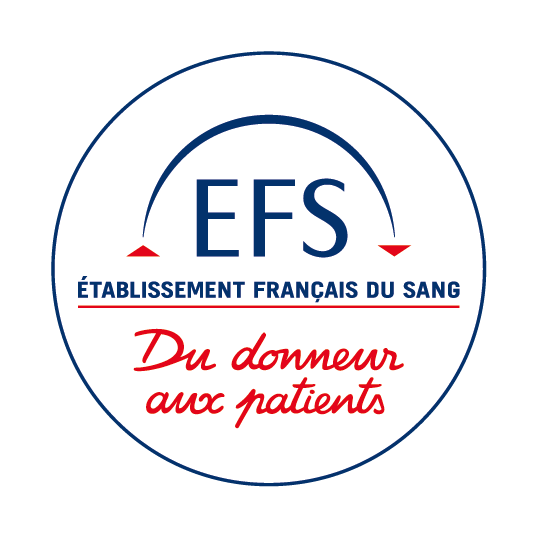 est une petite fille de 8 ans. Il y a 2 mois, elle et sa famille ont appris qu’elle était atteinte d’une leucémie. C’est un cancer du sang, une maladie qui la rend très faible. Pour guérir, Alba fait des séjours réguliers à l’hôpital. Elle reste confinée dans une chambre stérile pendant plusieurs semaines et elle doit recevoir des médicaments très puissants qui la soignent mais affaiblissent aussi ses plaquettes.

Pour la maintenir en vie, les médecins lui font des transfusions de plaquettes régulièrement.
=
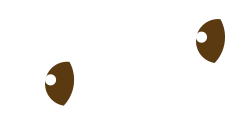 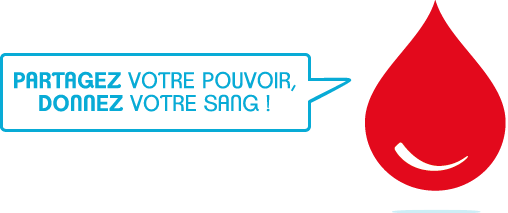 Niveau 3 (6e – 5e)
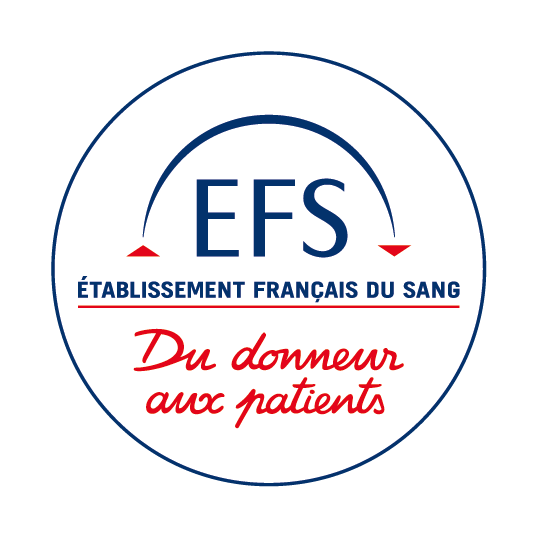 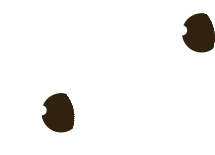 a 12 ans. Il est né avec une maladie génétique qui s’appelle la drépanocytose. C’est une maladie du sang qui déforme ses globules rouges. Il est souvent très fatigué et subi de nombreuses douleurs.

Pour se soigner, il doit se rendre plusieurs fois par an à l’hôpital pour remplacer ses globules rouges malades par ceux issus du sang de donneurs en bonne santé.

Ces transfusions régulières lui permettent de rester en vie.
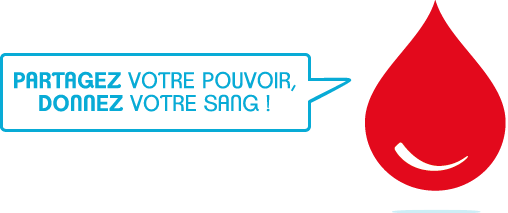 Niveau 3 (6e – 5e)
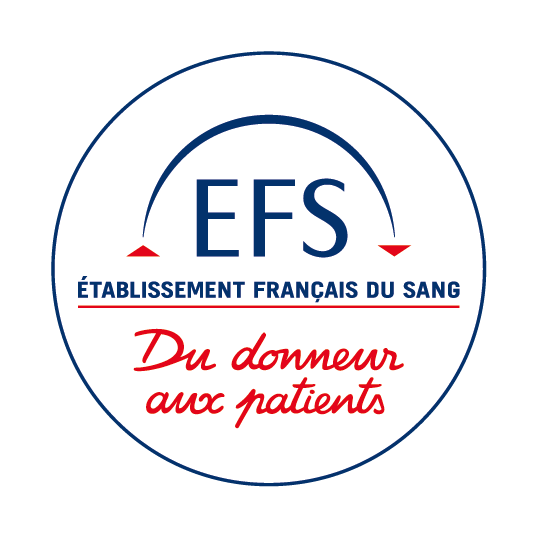 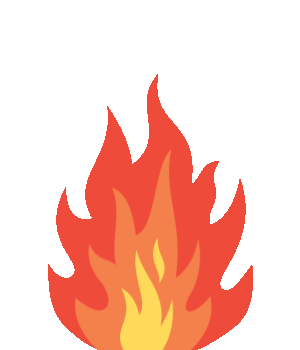 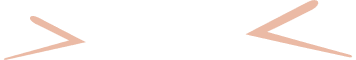 est un jeune retraité. Un jour ensoleillé, en allumant son barbecue, il a été victime d’un accident qui lui a brulé une partie de son bras.

À l’hôpital, pour le soigner et aider sa peau à se régénérer,il a reçu du plasma par transfusion.
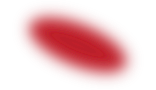 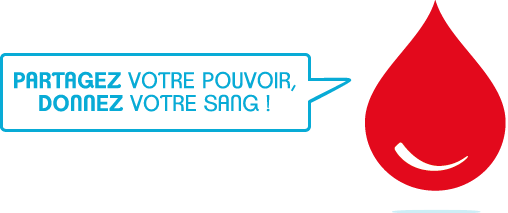 Niveau 3 (6e – 5e)
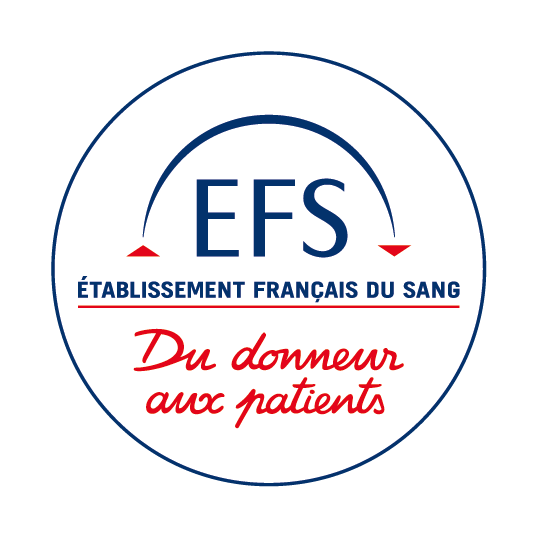 Gardez en tête que :

Si les gens n’allaient pas donner leur sang, il serait impossible de soignertous les malades. C’est pourquoi ledon de sang est très important.
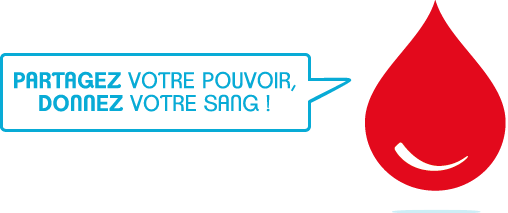 Niveau 3 (6e – 5e)
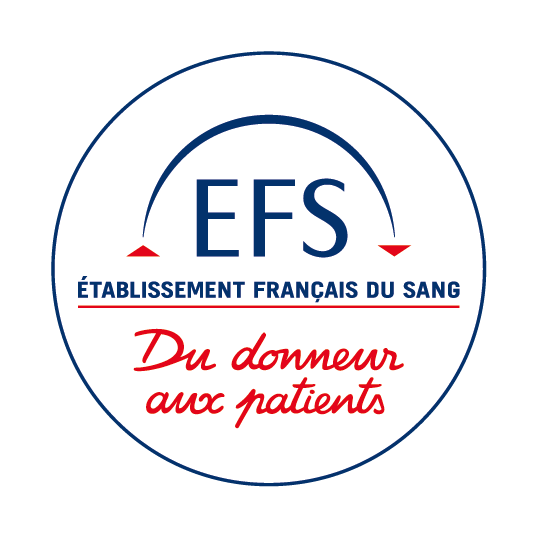 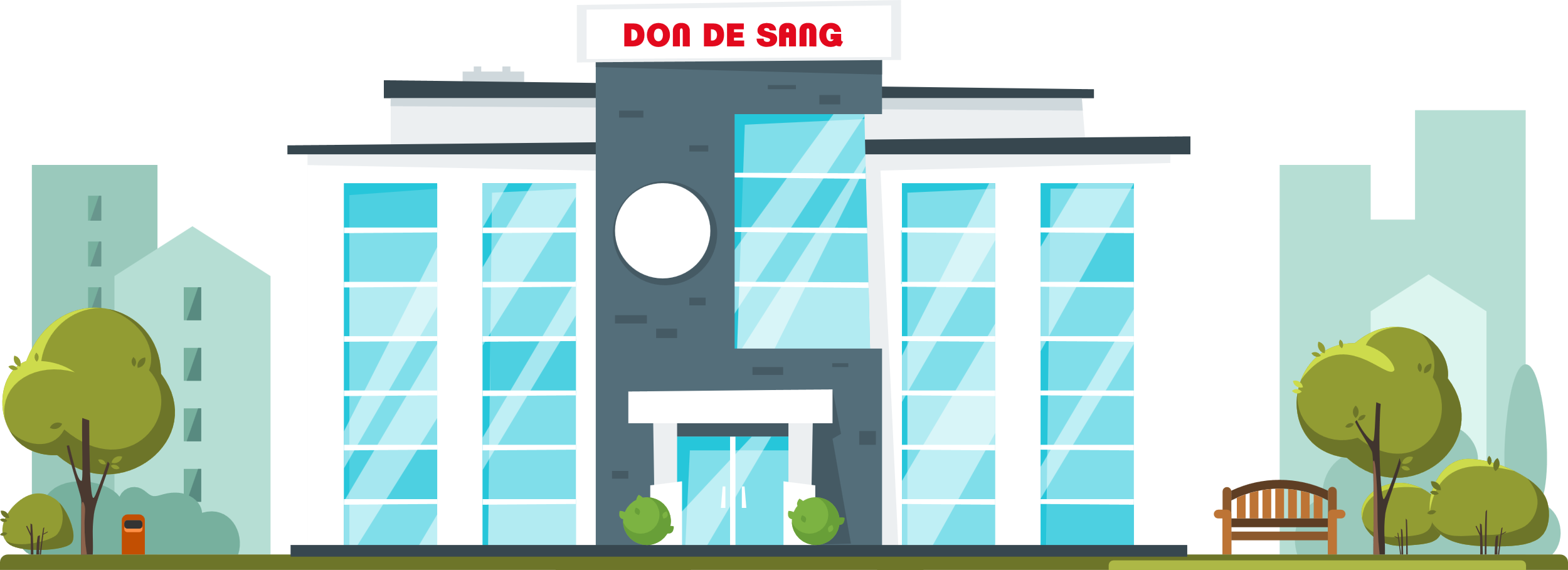 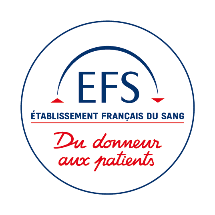 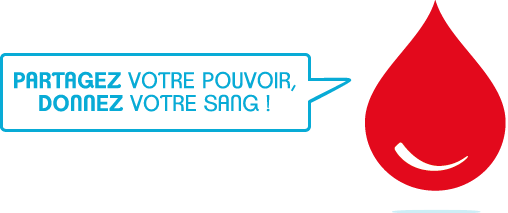 Niveau 3 (6e – 5e)
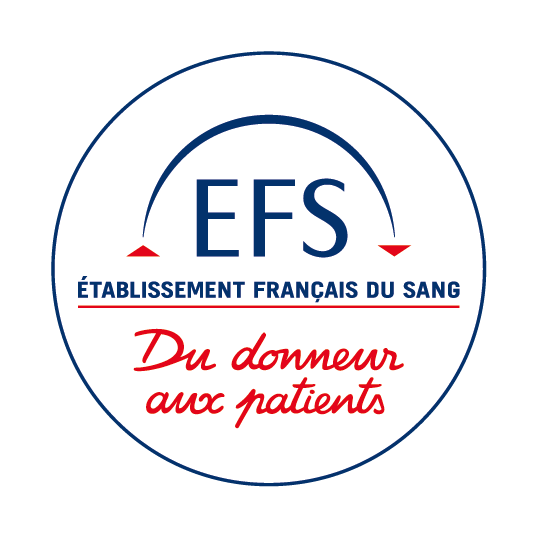 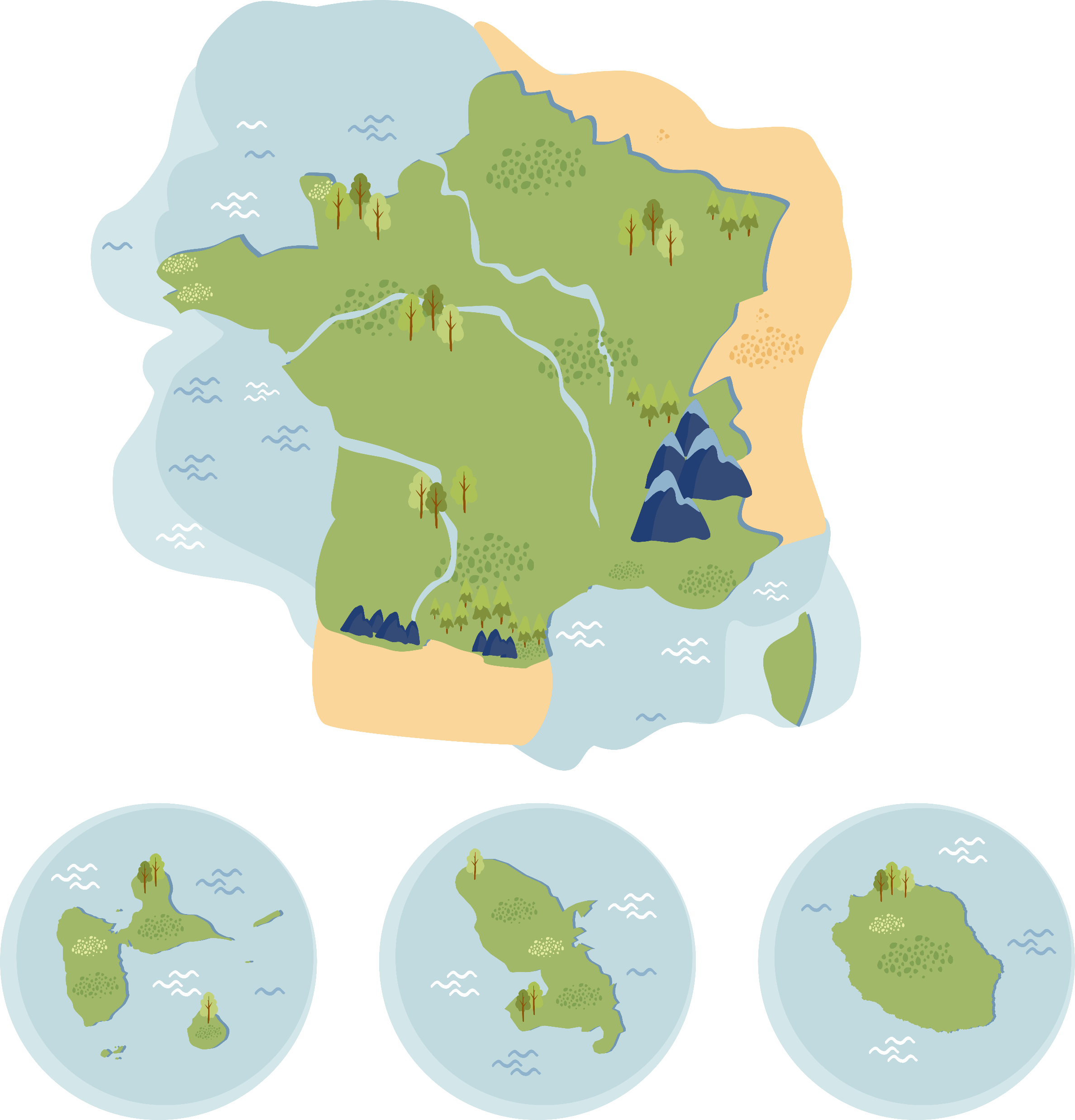 L’établissement en charge du donde sang en France est l’Établissement français du sang. 

L’EFS est responsable de toute la chaine transfusionnelle en France, du donneur au receveur.Il s’occupe de la collecte de sang, de la transmission des produits sanguins aux hôpitaux, de la sécurité des donneurs et des receveurs.
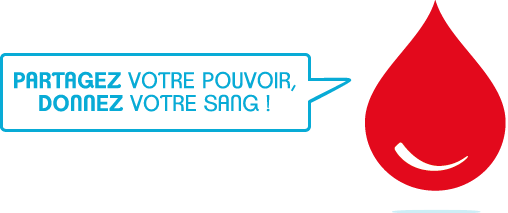 Niveau 3 (6e – 5e)
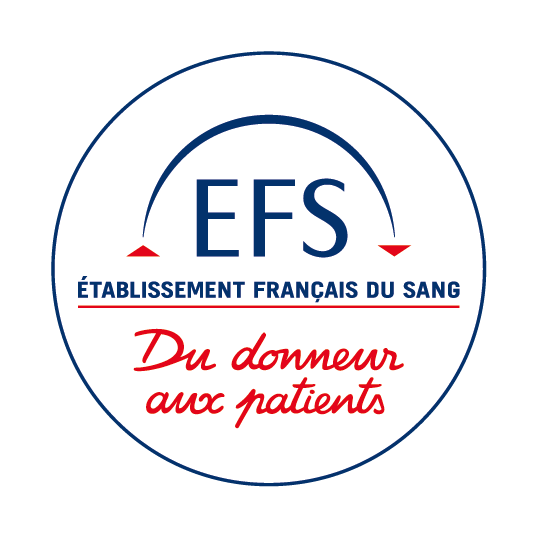 L’EFS est soutenu dans cettemission par des bénévoles qui sont extrêmement importants. 

Ils participent à l’organisation des collecteset sensibilisent au don de sang !
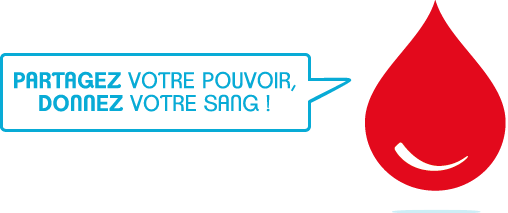 Niveau 3 (6e – 5e)
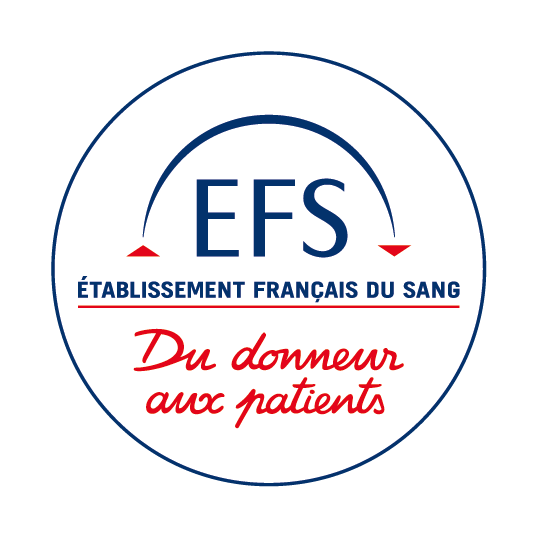 La mission de l’EFS
est de garantir « l’autosuffisance » de la France en produits sanguins.
La France doit être en mesure de soigner tous ses malades, chaque jour de l’année, sans exception.
Il faut donc perpétuellement trouver des donneurs pour renouveler les stocks de sang.
D’autant plus que le sang,
une fois prélevé, ne peut pas être conservé indéfiniment. Les globules rouges vivent seulement 42 jours et les plaquettes 7 jours !
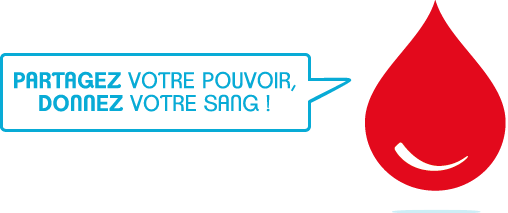 Niveau 3 (6e – 5e)
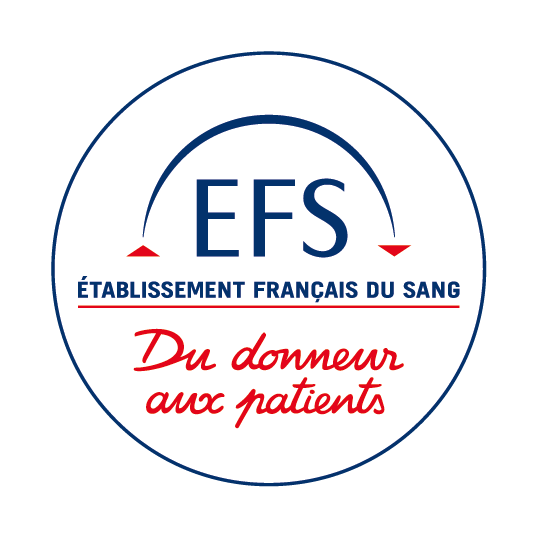 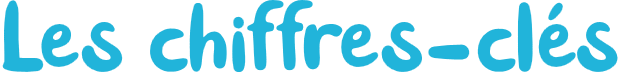 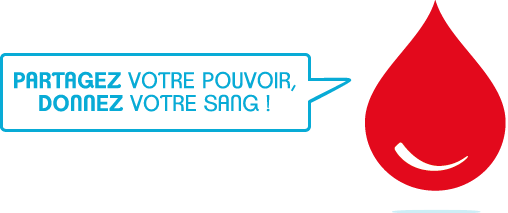 Niveau 3 (6e – 5e)
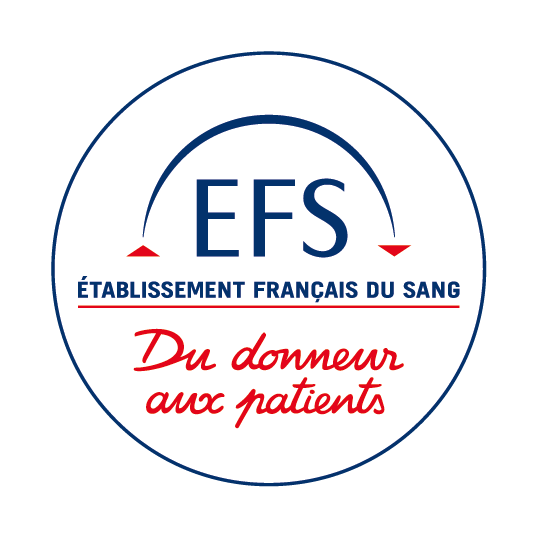 En France, pour soigner tous les malades, il faut que 10 000 personnes viennent donner du sang chaque jour.
Il y a beaucoup de malades qui ont besoin de sang : 1 million par an.

Mais aujourd’hui, seulement 4% des Français qui pourraient faire un don de sang passent à l’acte ! Dommage, non ?
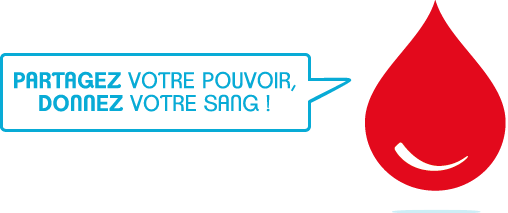 Niveau 3 (6e – 5e)
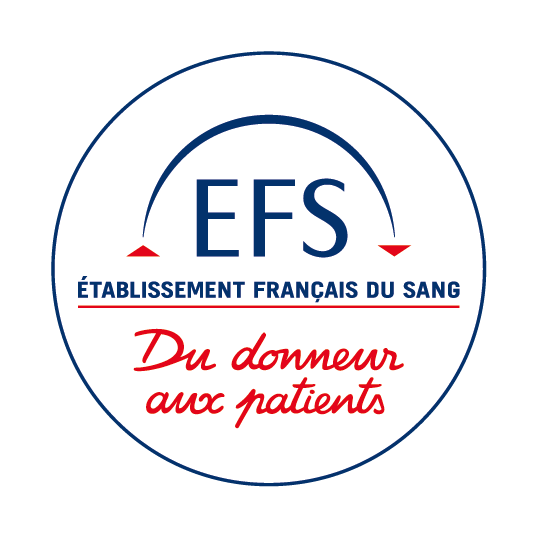 Un don de sang ne dure qu’1 heure.
Avec la poche de sang prélevée,on peut sauver la vie de 3 personnes différentes !
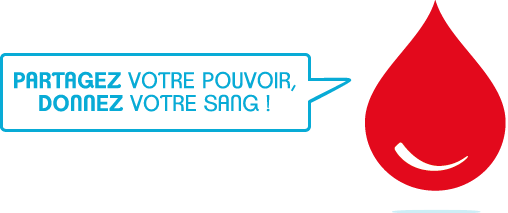 Niveau 3 (6e – 5e)
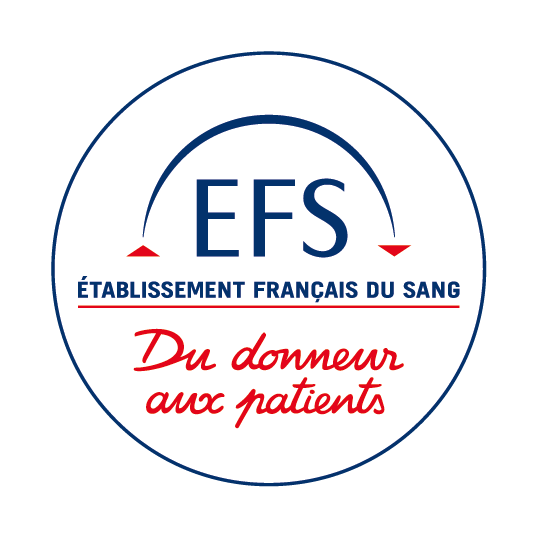 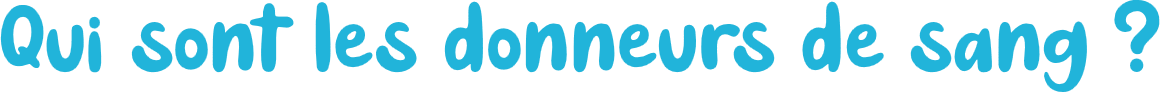 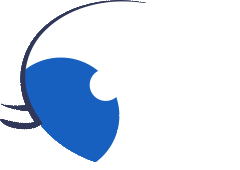 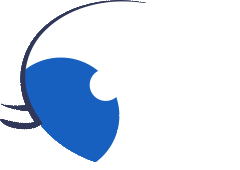 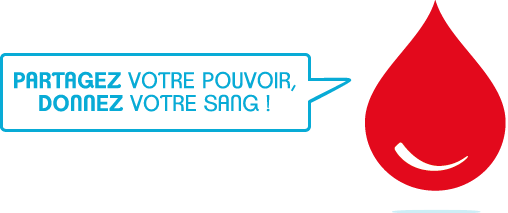 Niveau 3 (6e – 5e)
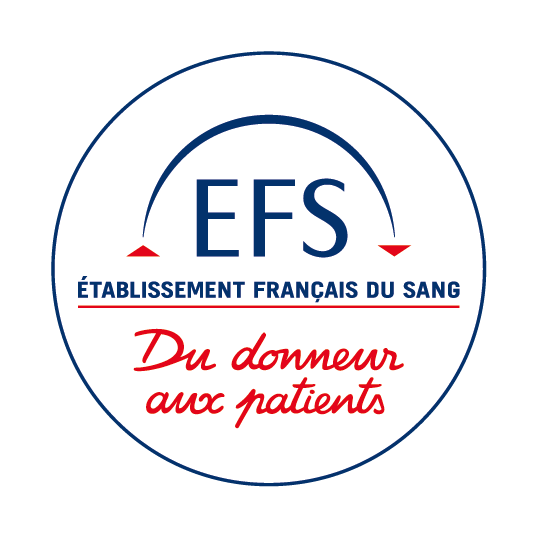 Pour pouvoir donner son sang, il faut êtreun ou une adulte en bonne santé. On peut commencer à partir de 18 ans et continuer jusqu’à 70 ans maximum.
Et vous alors ?

Vous êtes encore un peu trop jeunes pourdonner votre sang, mais bientôt vous pourrez ! 

Mais autour de vous, dans votre entourage,des adultes peuvent le faire.
Niveau 3 (6e – 5e)
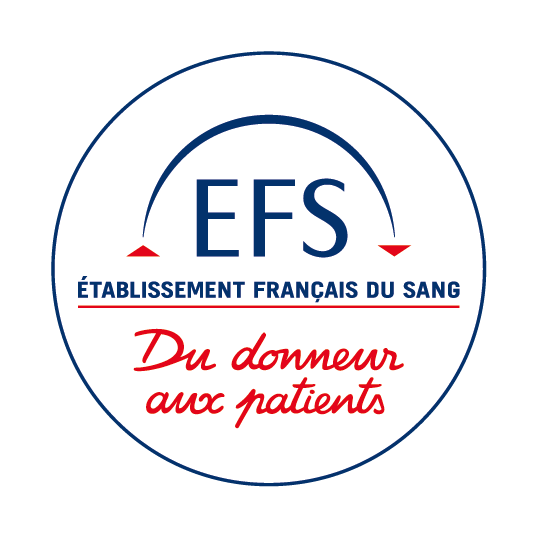 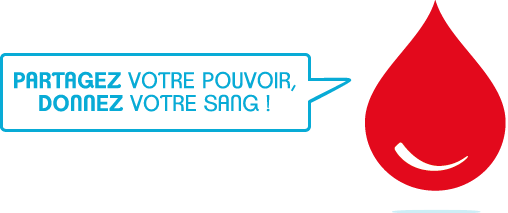 Niveau 3 (6e – 5e)
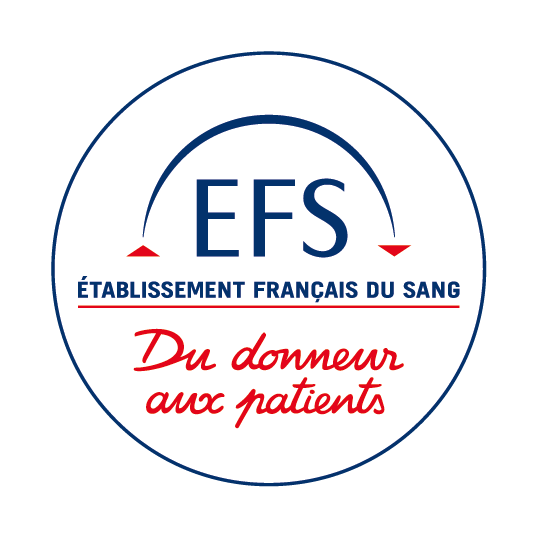 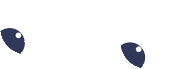 Voici Paul.
Il est fleuriste et a décidé d’aller donner son sang pendant sa pause-déjeuner.Il sait que c’est simple et rapide.
Où aller ?
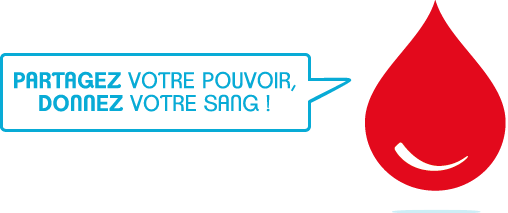 Niveau 3 (6e – 5e)
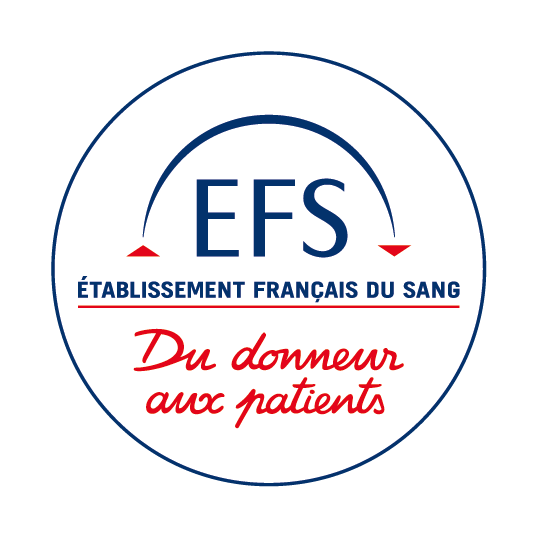 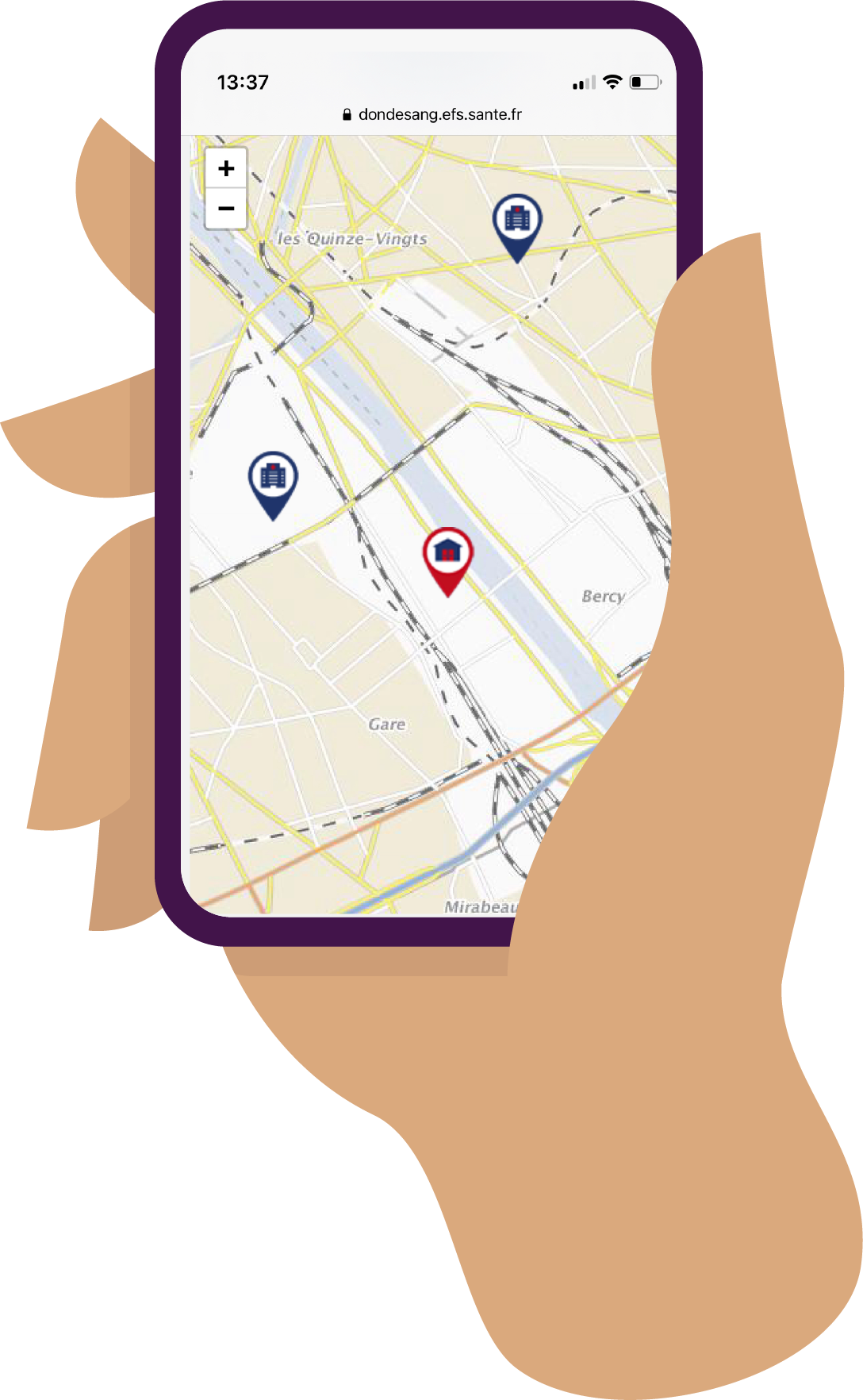 Si un adulte veut donner son sang, il doitse rendre à une « collecte de sang ».

Il suffit d’aller sur internet pour en trouver une proche de chez soi.
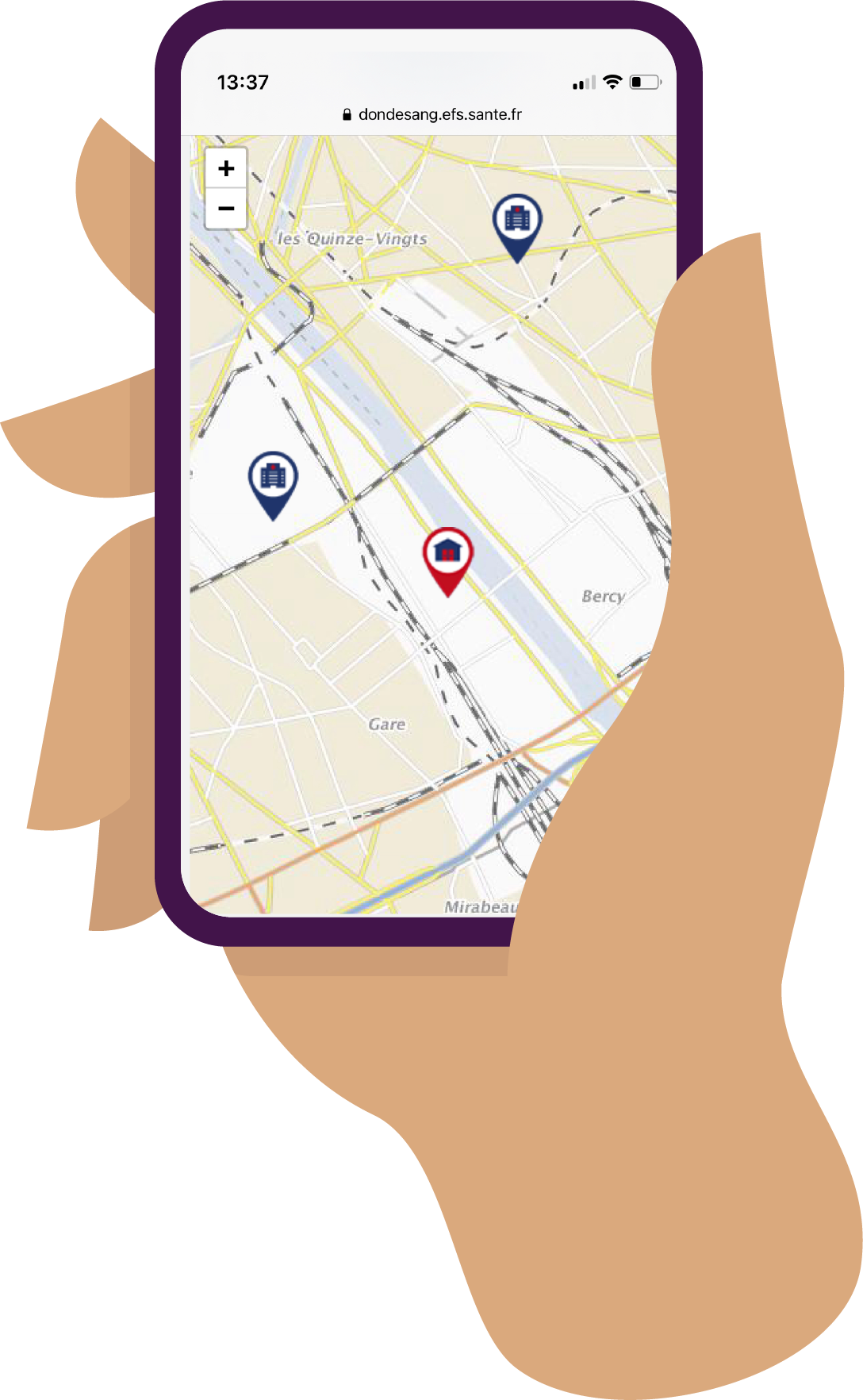 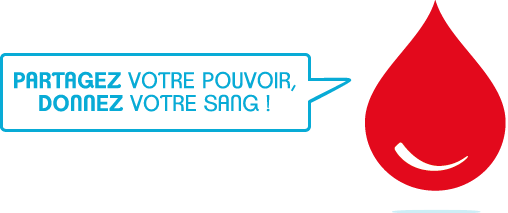 Niveau 3 (6e – 5e)
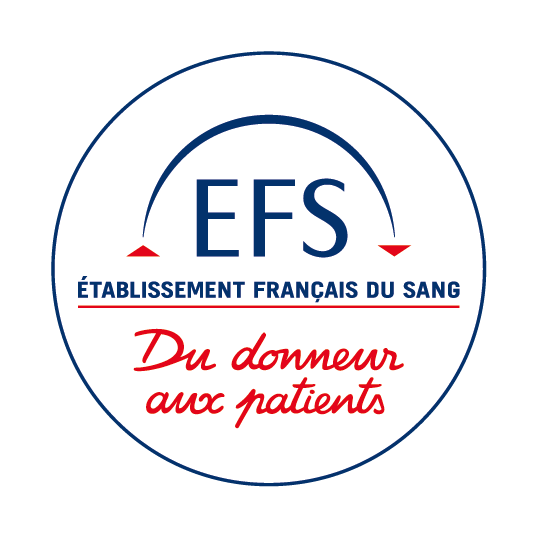 Comment ça marche ?
ÉTAPE 1 
Paul rencontre plusieurs personnes (médecin, infirmier•e, etc.) qui lui posent des questions et réalisent des tests pour vérifier qu’il peut donner son sang en toute sécurité.
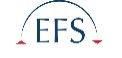 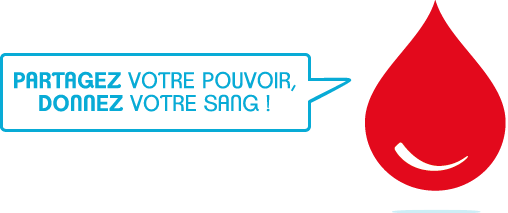 Niveau 3 (6e – 5e)
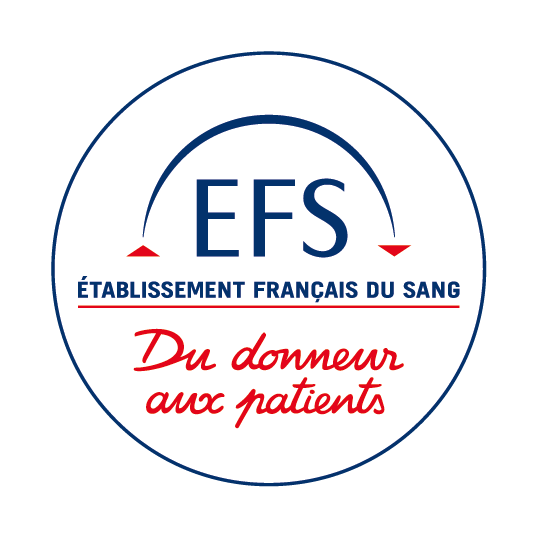 Comment ça marche ?
ÉTAPE 2 
Tout est bon ! Paul peut alors s’installersur un fauteuil. Là, un ou une infirmière procède au prélèvement d’un peu de son sang. Ça dure environ 10 minutes et environ 480ml de sang est prélevé. Son sang est recueilli dans une petite poche. Ça ne fait pas mal du tout !
La preuve, pendant qu’il donnait son sang, Paula téléphoné et a même discuté avec sa voisine !
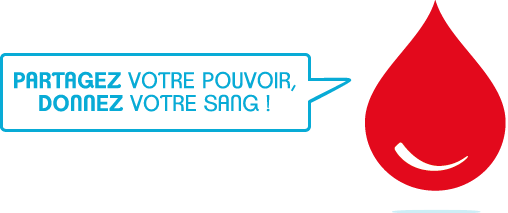 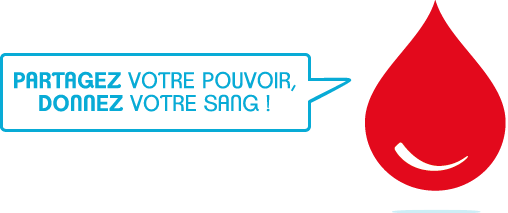 Niveau 3 (6e – 5e)
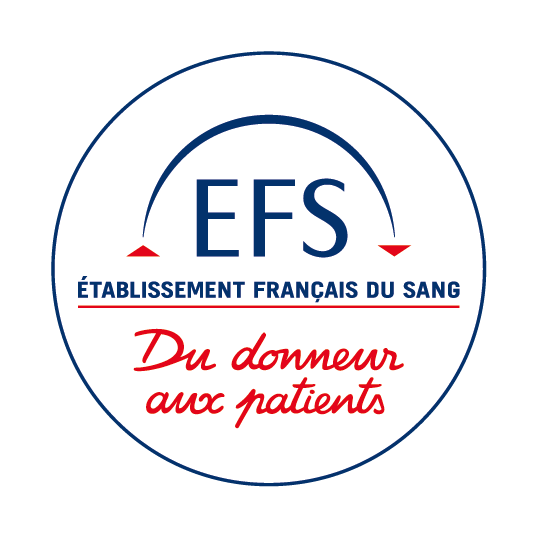 Comment ça marche ?
ÉTAPE 3 
Quand c’est terminé, Paul va dans une autre salle pour manger. Il y a des gâteaux, des jus de fruits et plein d’autres choses sucrées ou salées pour reprendre des forces. Et ensuite, il repart travailler. 

Il pourra revenir dans quelques mois faire un autre don s’il en a envie.
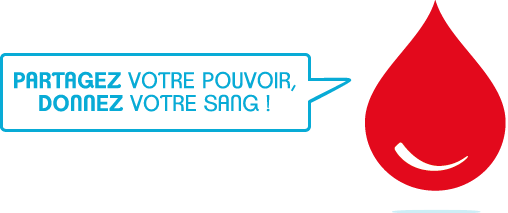 Niveau 3 (6e – 5e)
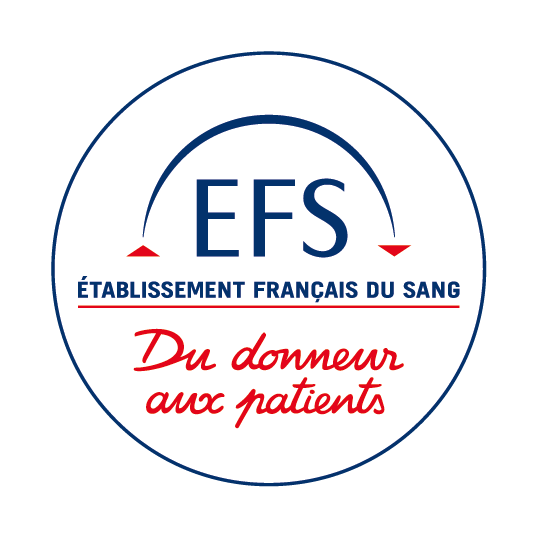 Vous voyez, c’est facile !
Et grâce à lui, 3 malades vont pouvoir être soignés car sa poche de sangest ensuite divisée en plusieurs autres poches (une par composant du sang).
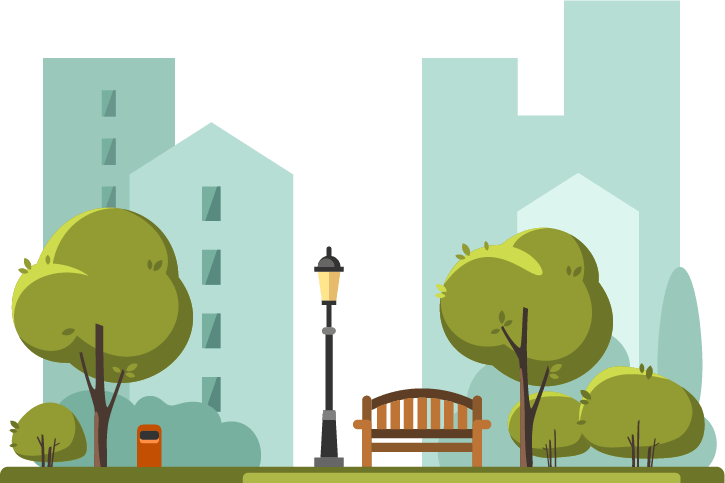 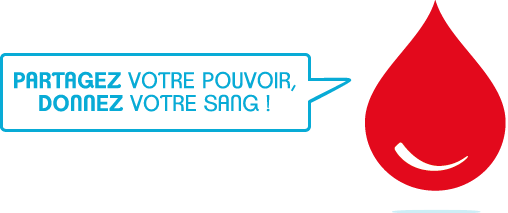 Niveau 3 (6e – 5e)
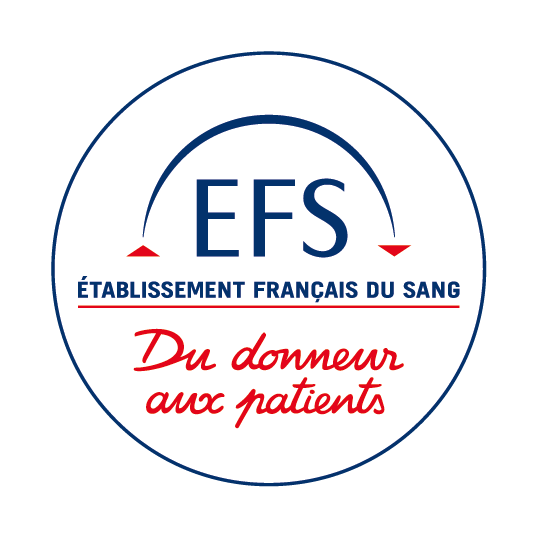 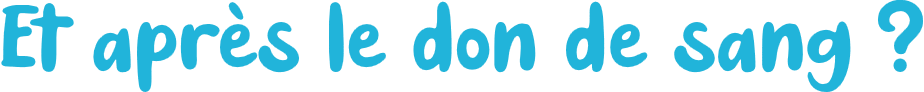 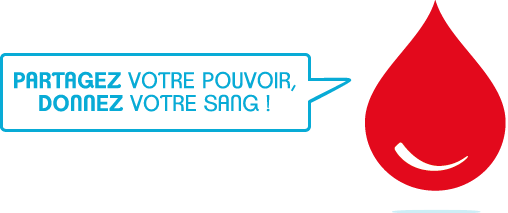 Niveau 3 (6e – 5e)
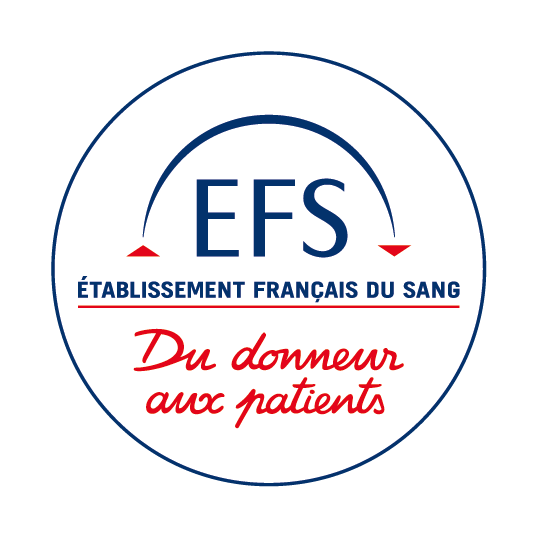 1
2
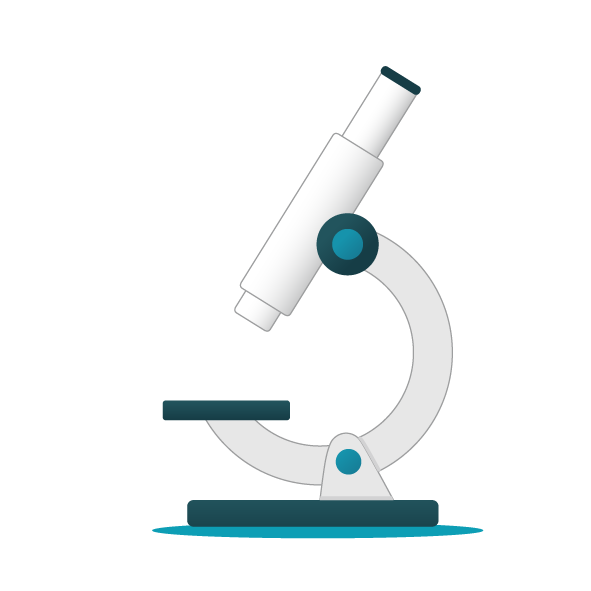 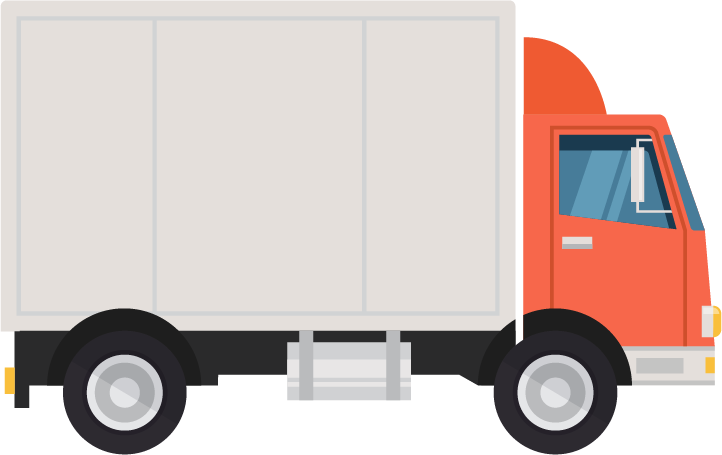 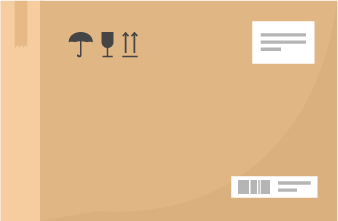 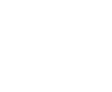 La poche de sang de Paul est récupérée et emmenée sur un site qu’on appelle « plateau de préparation ».
Le sang est analysé pour s’assurer qu’il n’y a pas de problème.
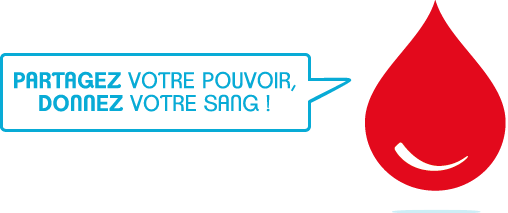 Niveau 3 (6e – 5e)
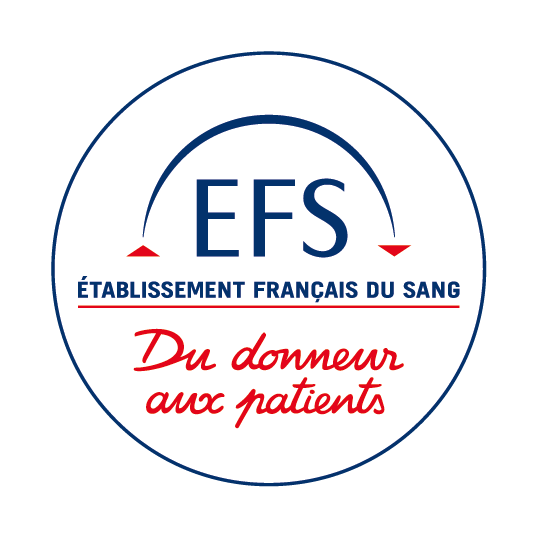 3
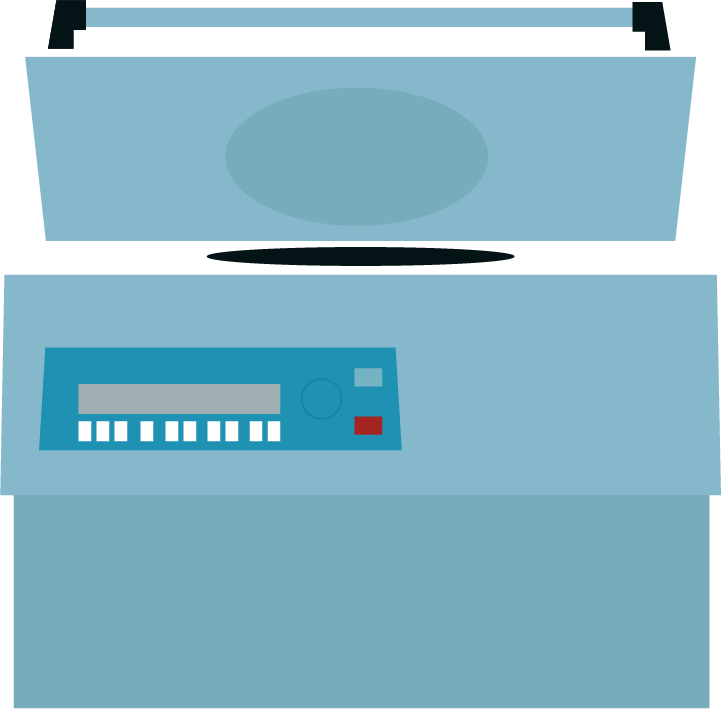 Ensuite, la poche de sang passedans une centrifugeuse : une machinequi tourne très vite et qui permet de séparer les composants du sang.
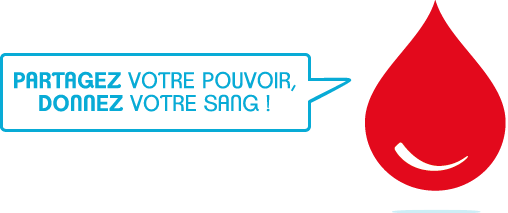 Niveau 3 (6e – 5e)
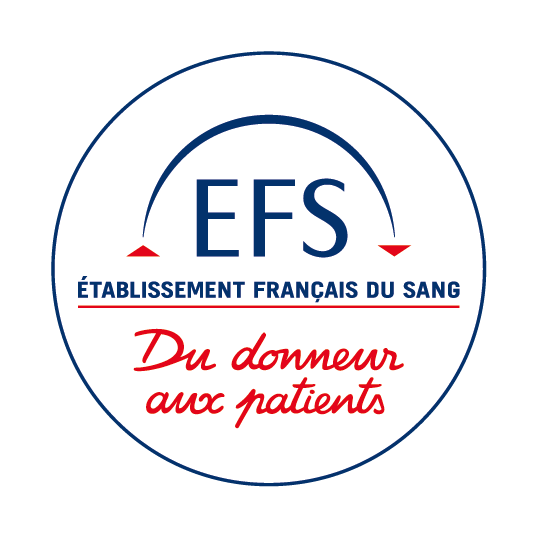 À l’issue de cette étape,la poche se divise en plusieurs nouvelles poches
Une poche pourle plasma
Une poche pourles globules rouges
Une poche pourles plaquettes
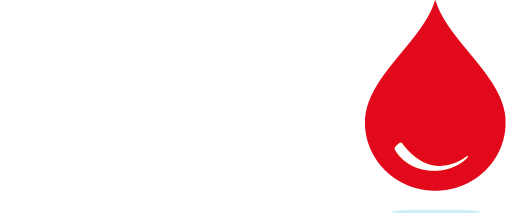 Niveau 3 (6e – 5e)
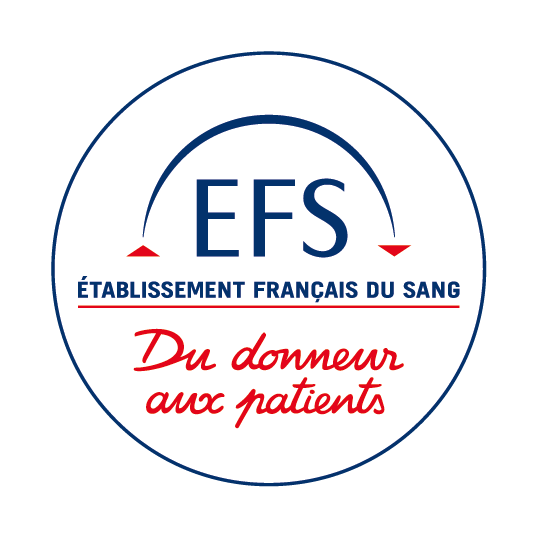 3
4
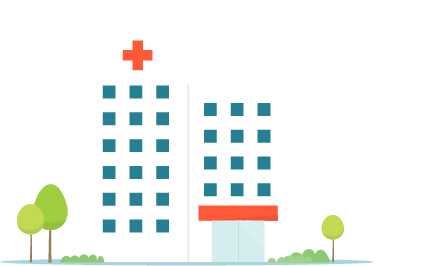 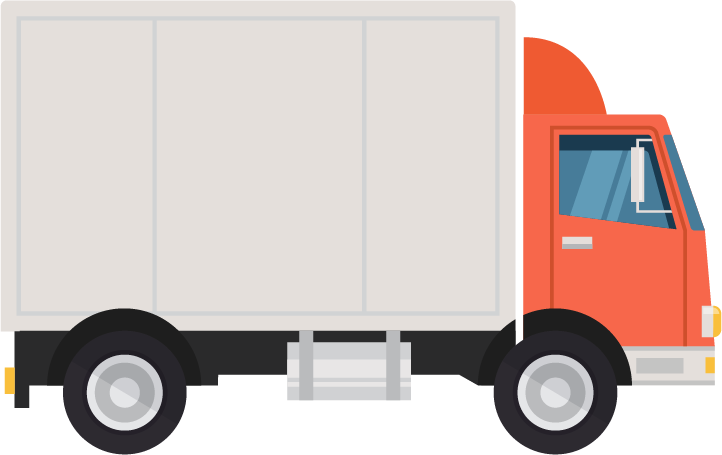 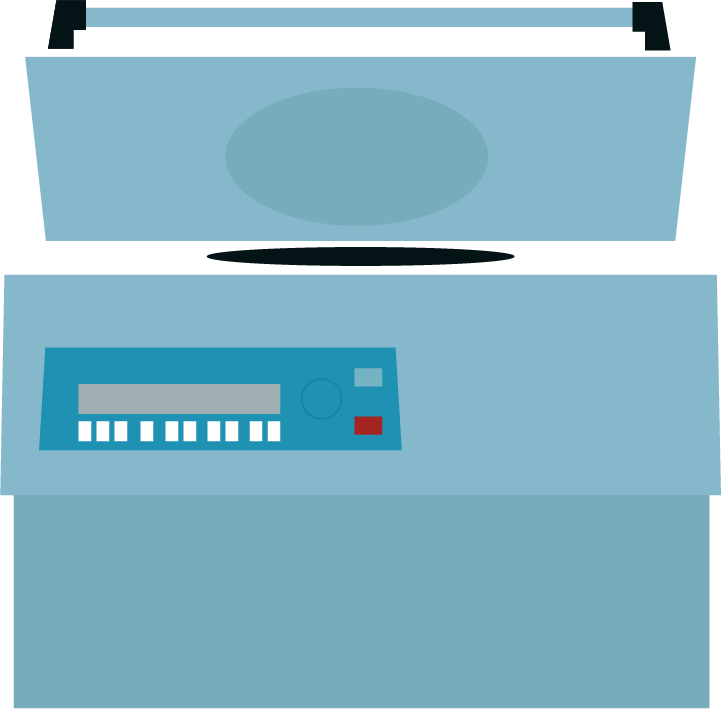 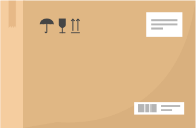 Ensuite, la poche de sang passedans une centrifugeuse : une machinequi tourne très vite et qui permet de séparer les composants du sang.
Ces nouvelles poches vont enfin être envoyées dans les hôpitaux pour que les malades qui en ont besoin puissent être transfusés.
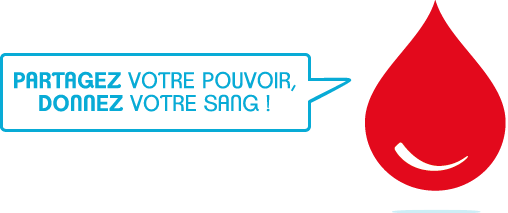 Niveau 3 (6e – 5e)
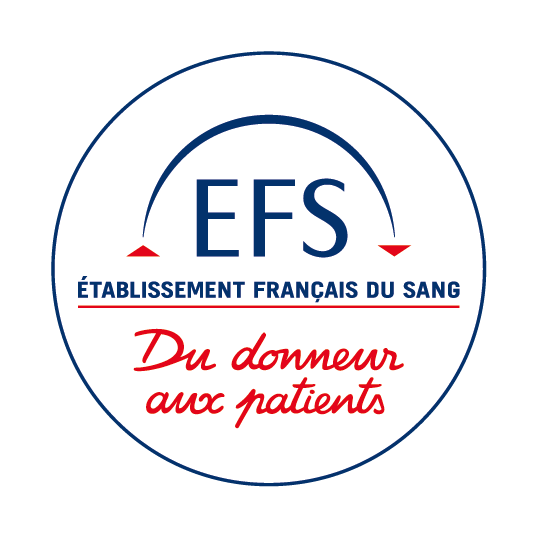 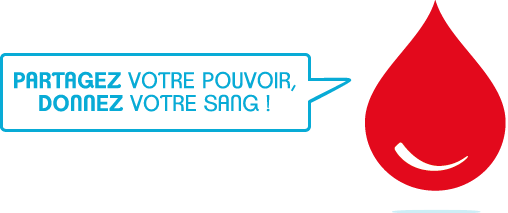 Niveau 3 (6e – 5e)
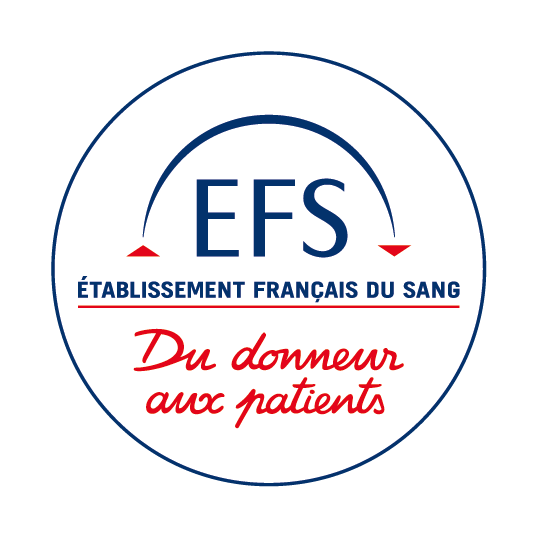 Quelle bonne nouvelle !
Grâce aux adultes qui donnent leur sang, les malades comme David, Alba, Adel et Martin ont pu être soignés.
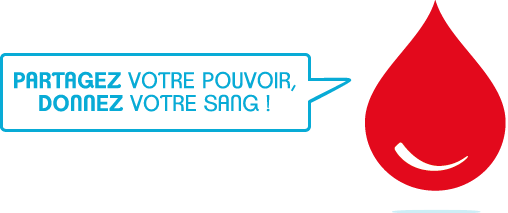 Niveau 3 (6e – 5e)
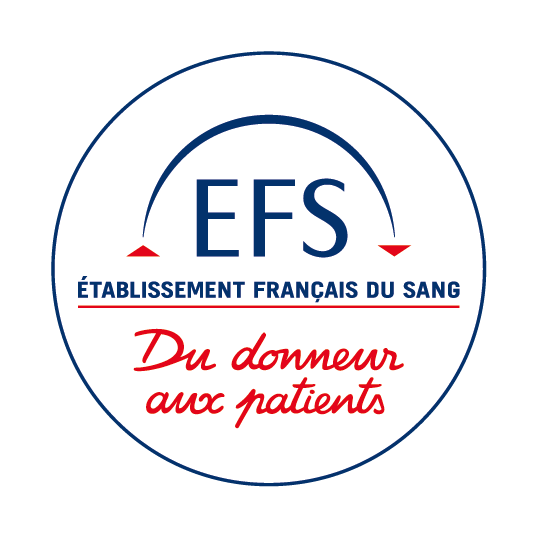 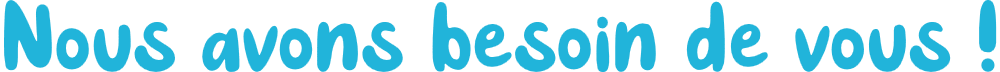 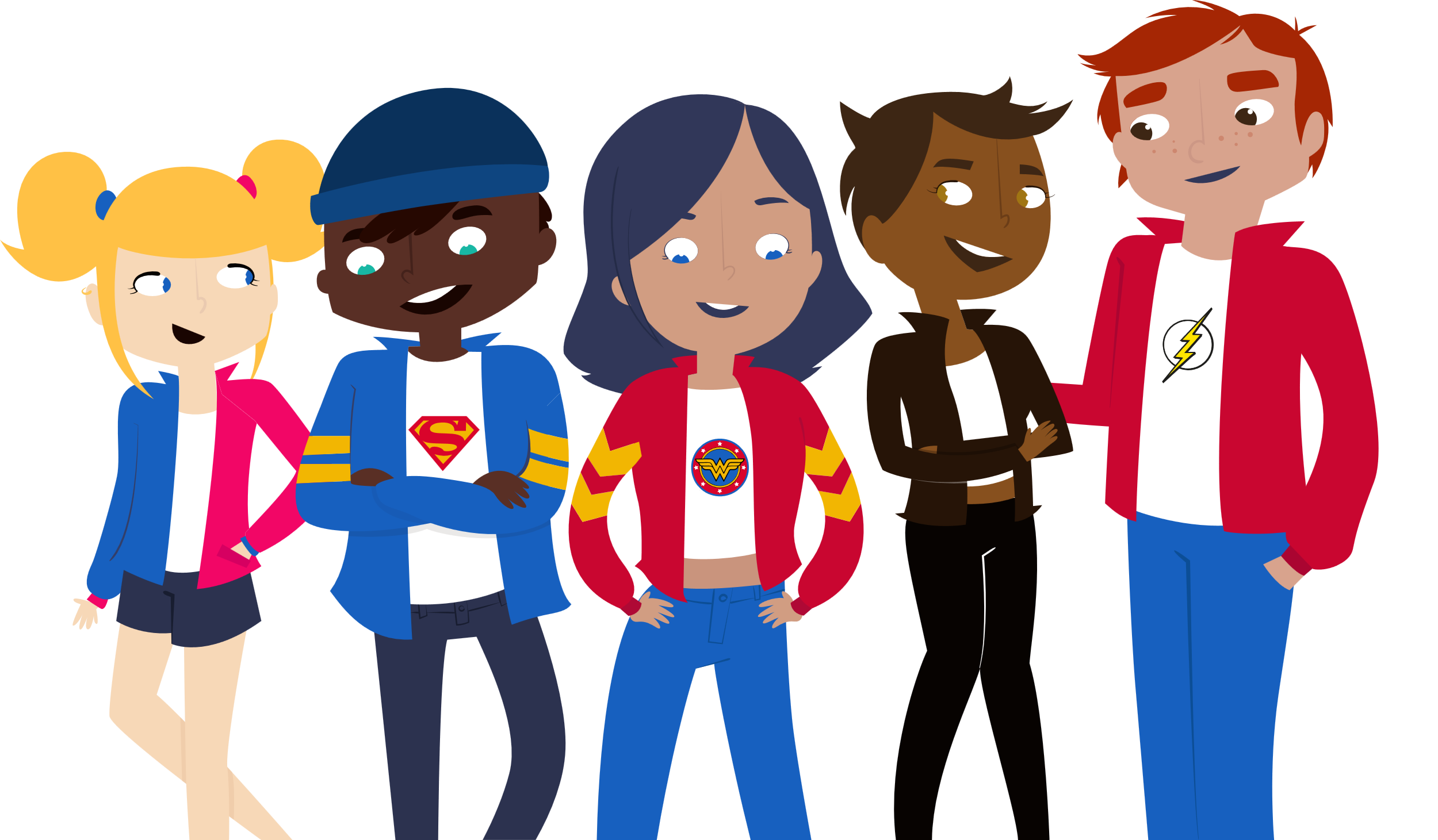 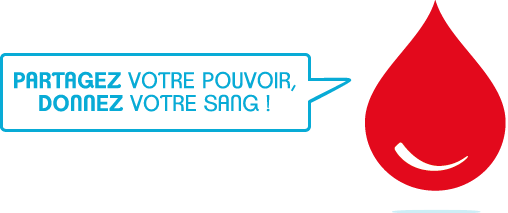 Niveau 3 (6e – 5e)
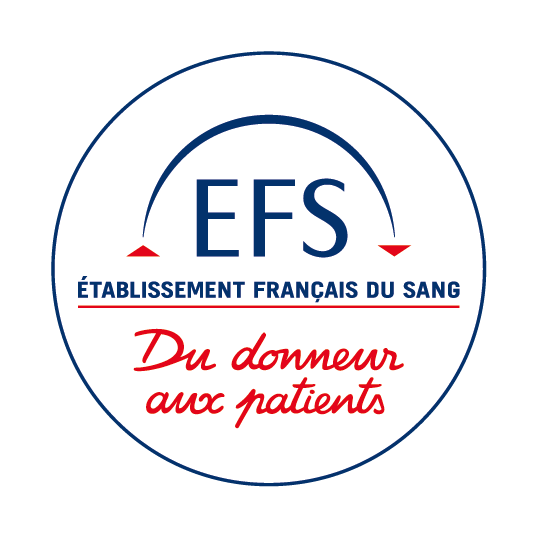 Parler du don de sang, c’est importantcar beaucoup de malades ont besoin de nous !
Rappel : 1 million par an. 
Et d’ailleurs, peut-être qu’un jour, nousou quelqu’un que l’on aime aura besoin d’êtresoigné aussi grâce au don de sang. 

Pour le moment, vous êtes trop jeunes pour pouvoir donner votre sang. Mais vous avez quand même un rôle très important à jouer : vous pouvez devenir des porte-paroles !
C’est aussi ça être solidaires et généreuxavec les malades.
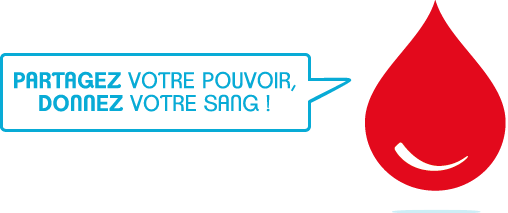 Niveau 3 (6e – 5e)
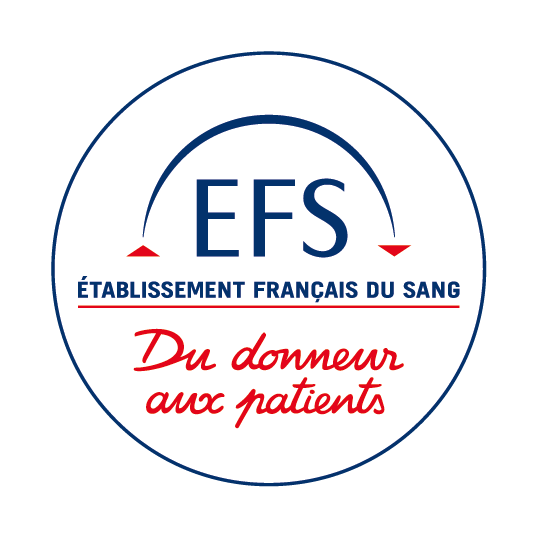 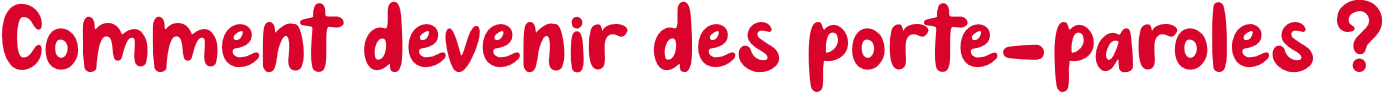 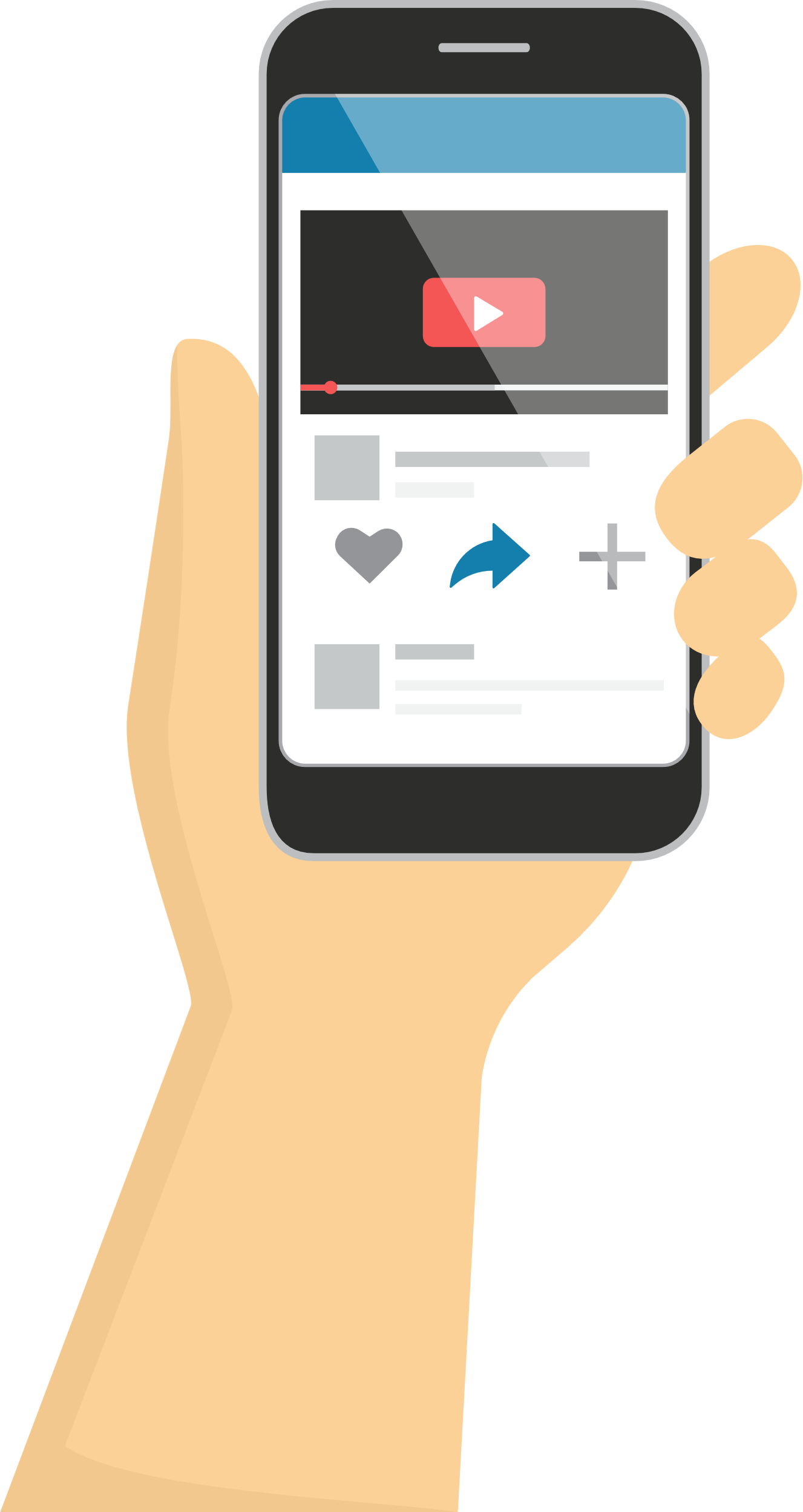 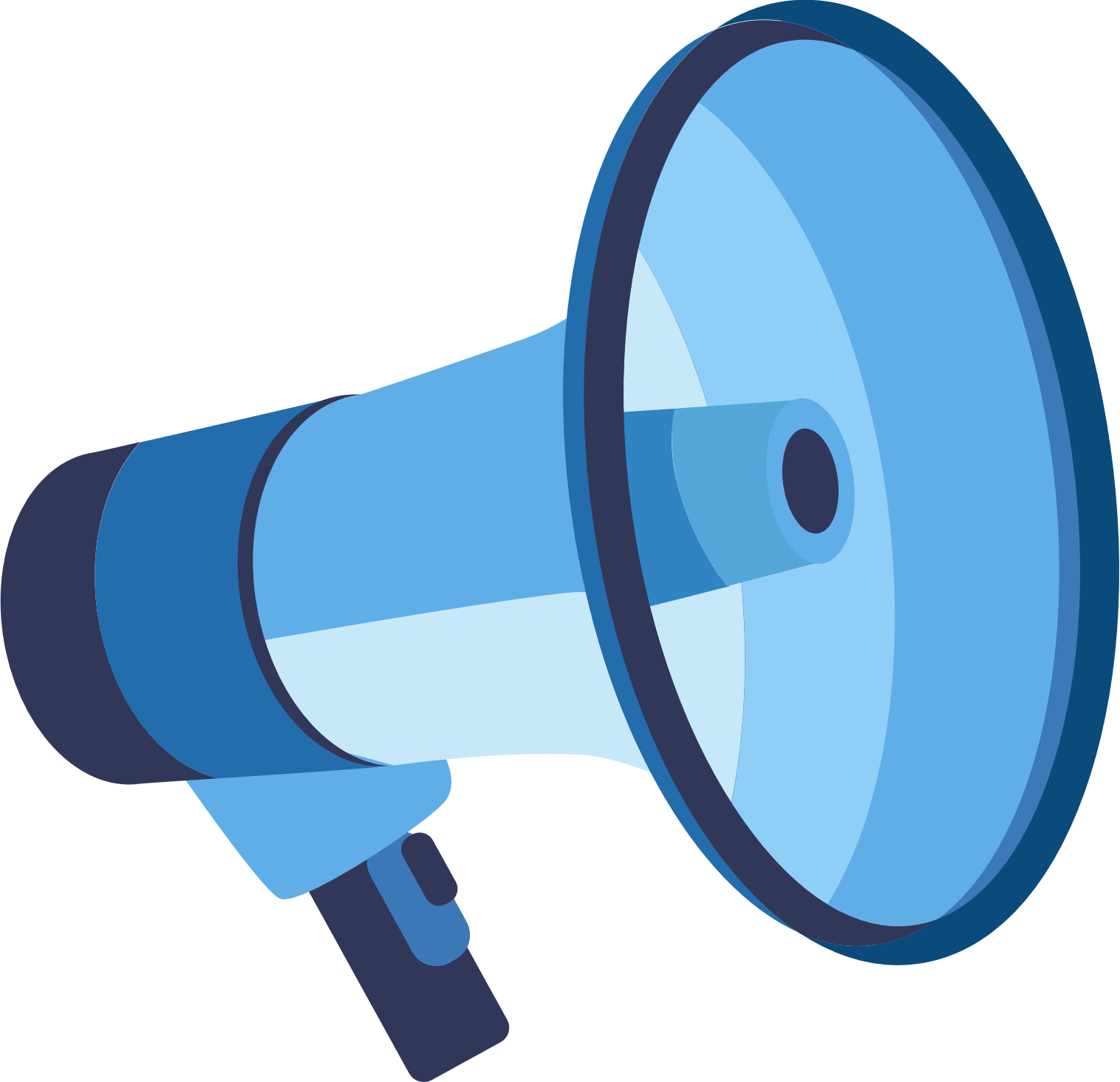 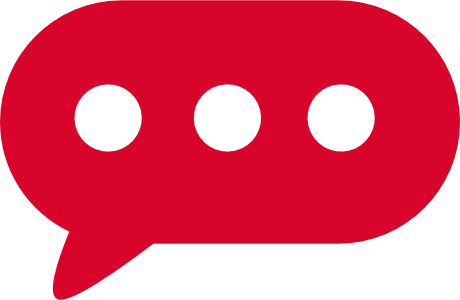 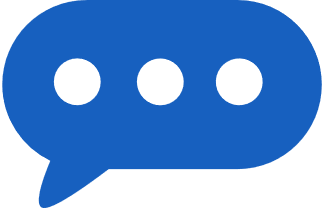 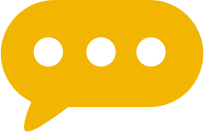 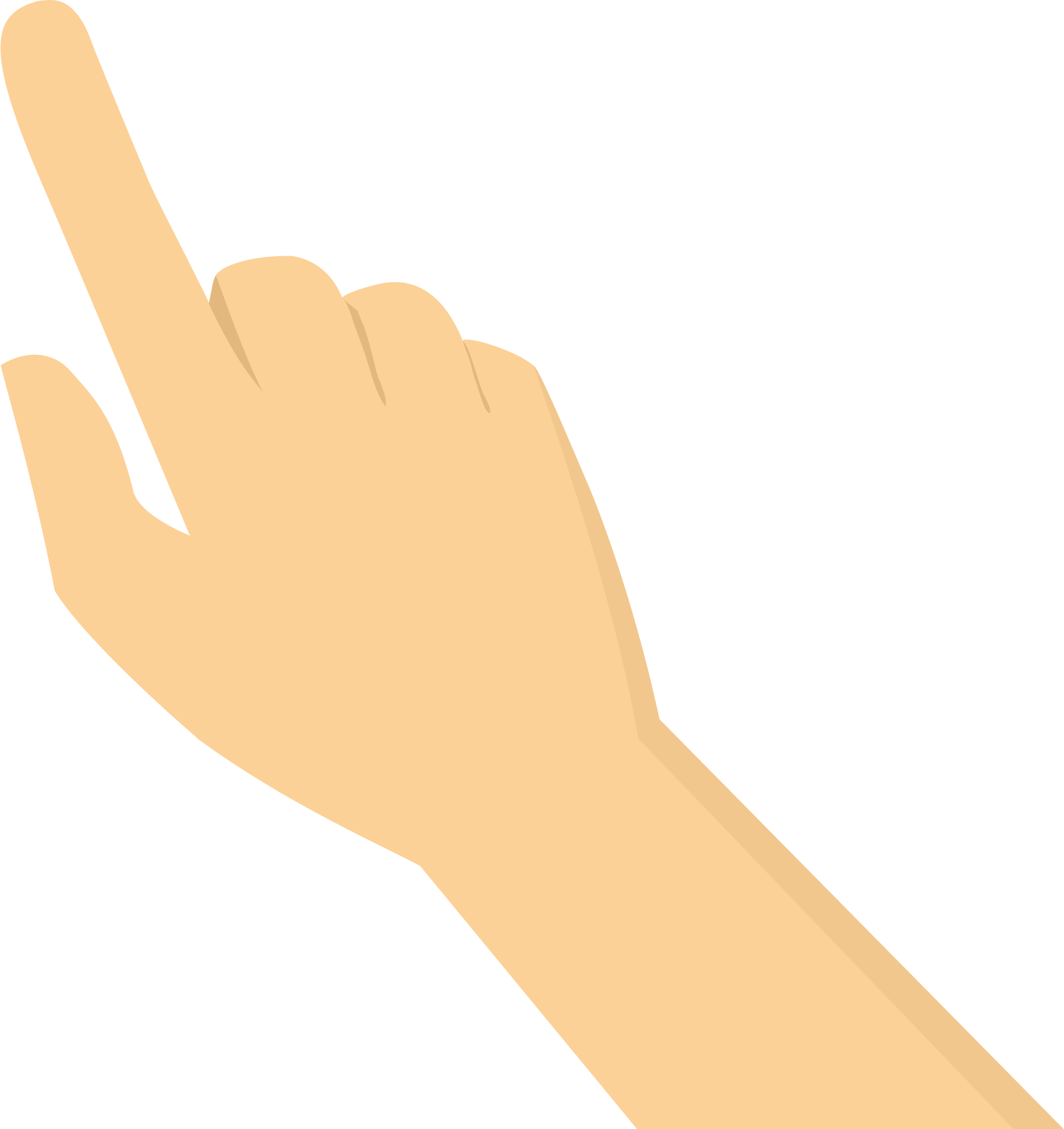 Vous pouvez parler du donde sang aux adultes que vous connaissez, et à vos amis surles réseaux sociaux avec le
Vous pouvez suivre l’EFS sur Instagram, Twitter, Facebook, YouTube et reposter ses messages.
Vous pouvez expliqueraux autres quelles personnesont besoin des dons de sang.
Vous pouvez leur dire que ça ne fait pas mal, que ça ne dure pas longtemps et que ça permet de sauver 3 vies !
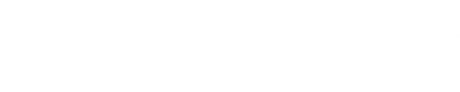 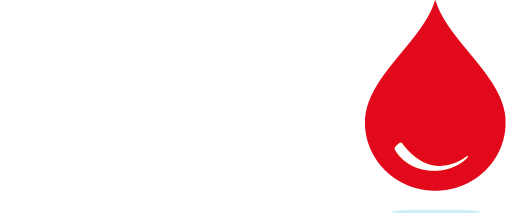 Niveau 3 (6e – 5e)
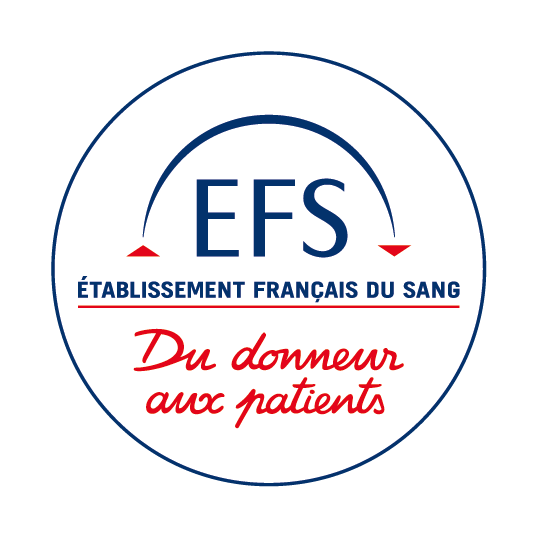 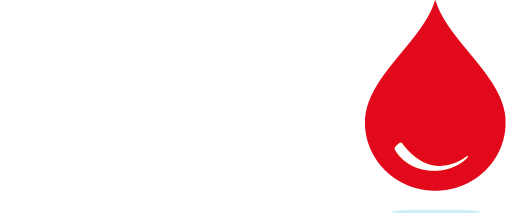 Niveau 3 (6e – 5e)
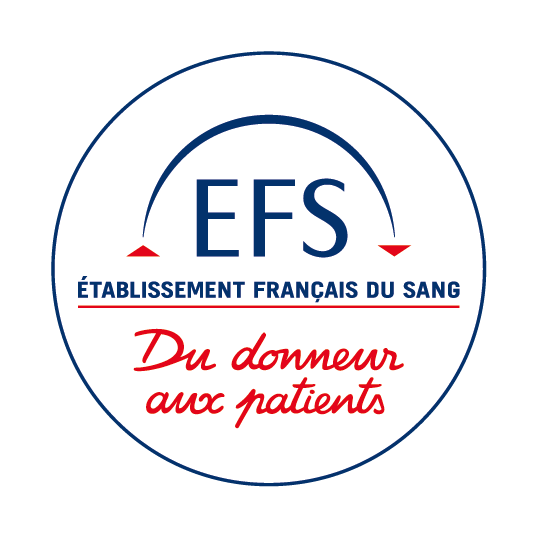 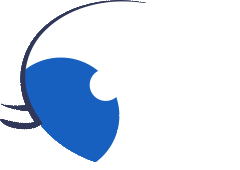 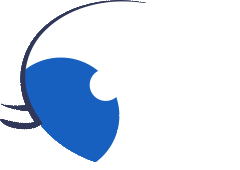 Individuellement ou par équipes
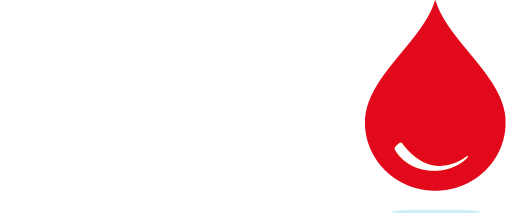 Niveau 3 (6e – 5e)
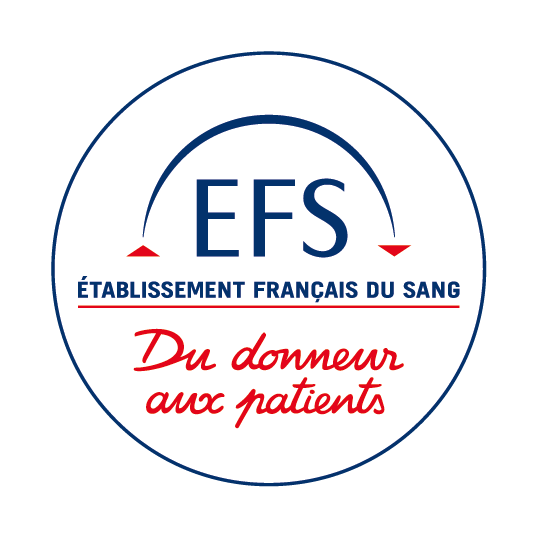 Citez-moi les4 composants du sang ?
Réponse
Globules rouges,globules blancs, plaquetteset plasma
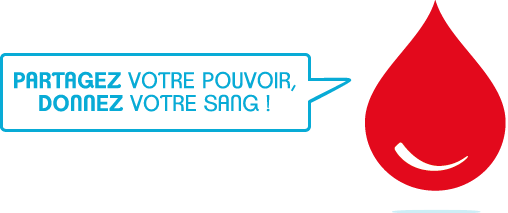 Niveau 3 (6e – 5e)
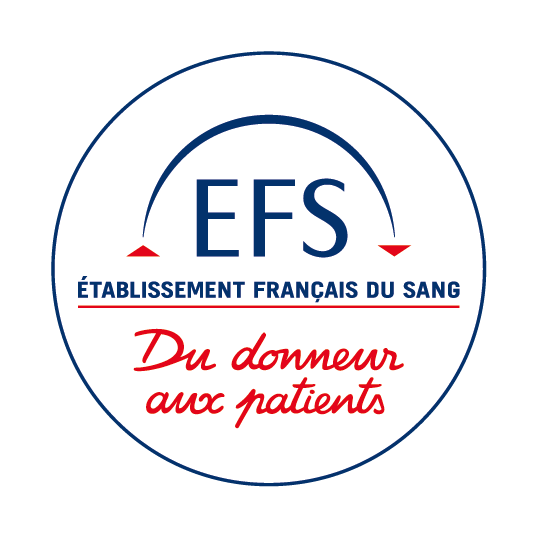 Quel mot est utilisépour désigner l’administrationdu sang à un malade ?
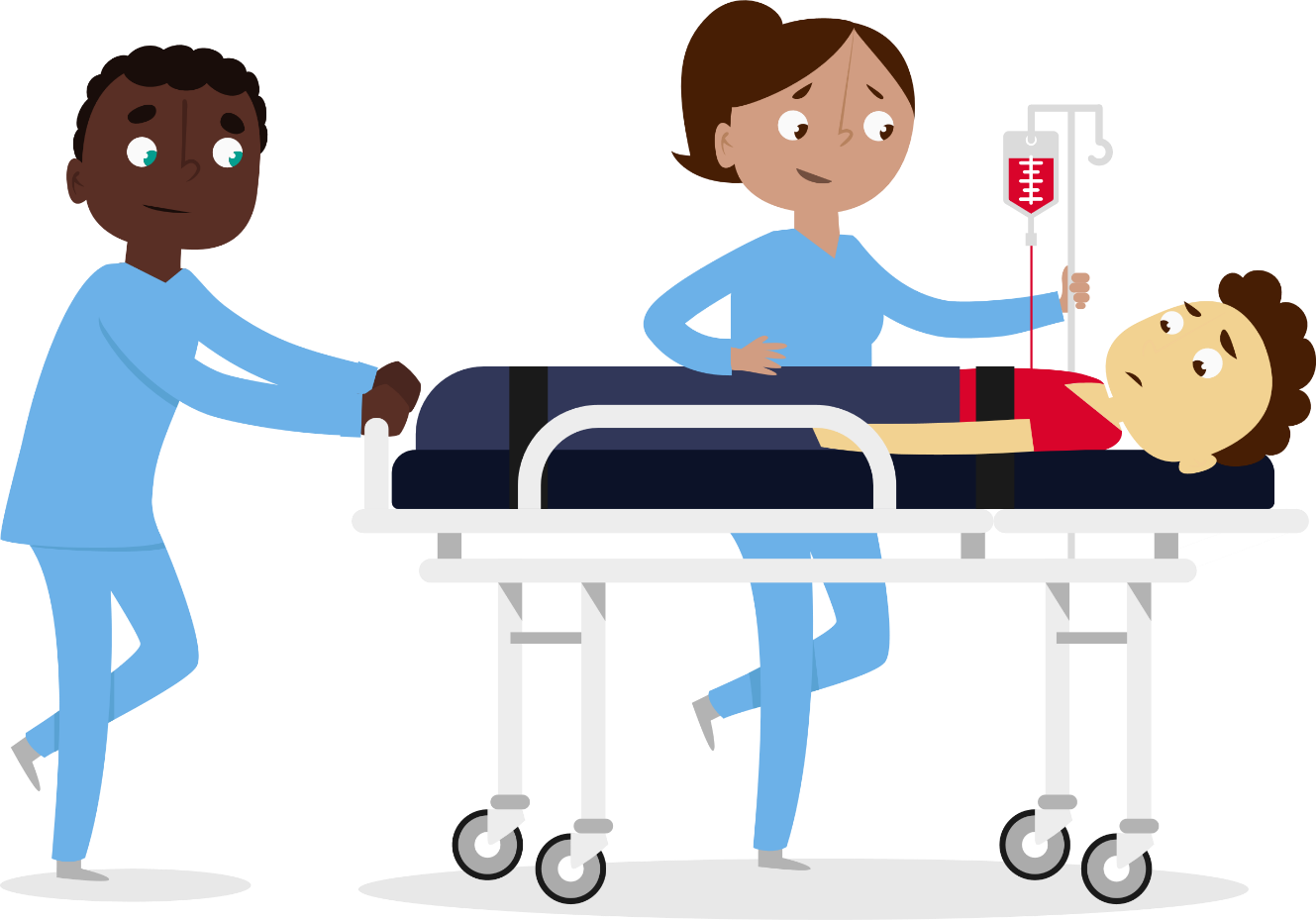 Réponse
La transfusion
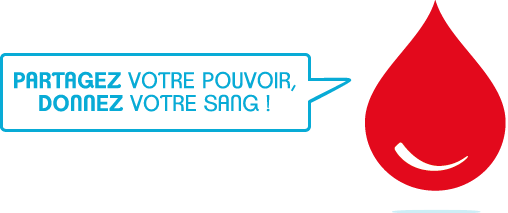 Niveau 3 (6e – 5e)
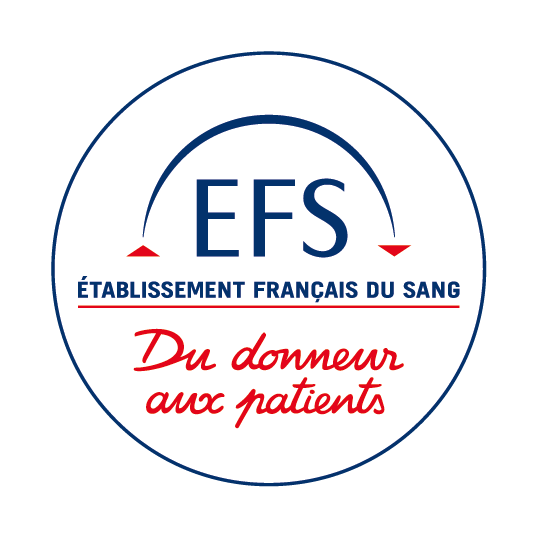 De combien de dons de sangpar jour la France a-t-elle besoinpour soigner tous les malades ?
Réponse
10 000 dons de sang par jour
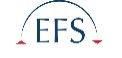 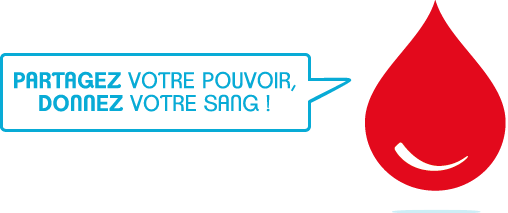 Niveau 3 (6e – 5e)
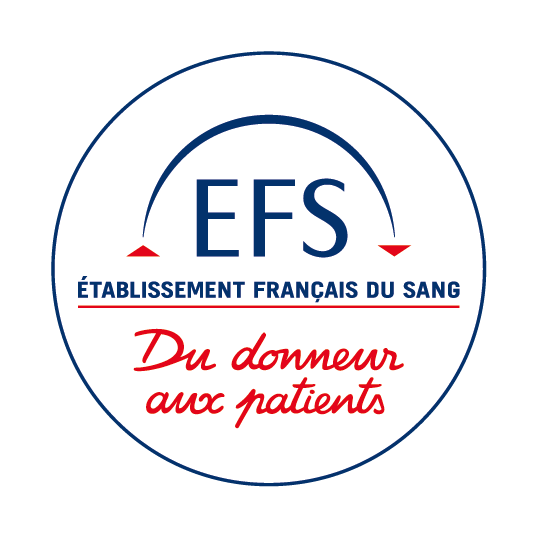 Citez-moi une maladiepour laquelle le don de sang estindispensable pour être soignée ?
Réponse
La leucémie, la drépanocytose, les déficits immunitaires … On peut aussi avoir besoin de dons de sang lors des accidents graves.
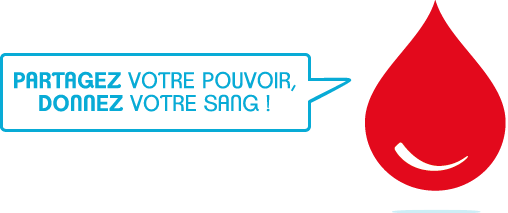 Niveau 3 (6e – 5e)
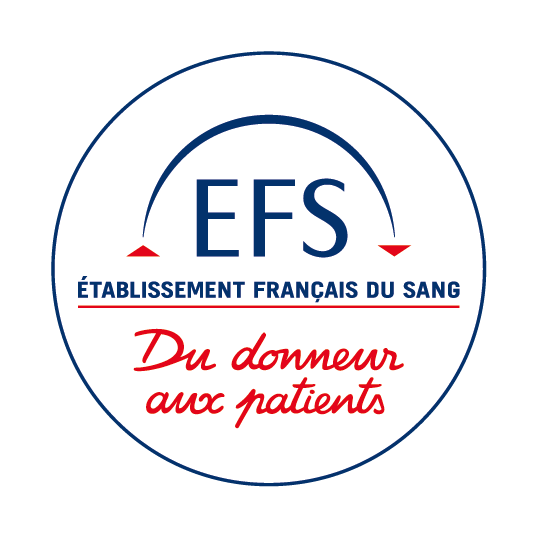 Combien de tempsdure un don de sang ?
Réponse
1 heure en tout avec l’entretienavec le médecin, le repas à la fin.Mais le prélèvement ne dureque 10 minutes.
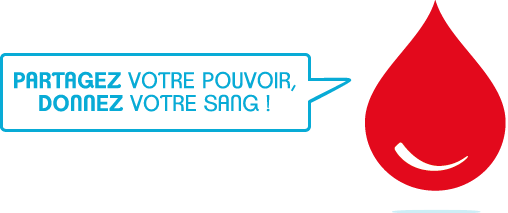 Niveau 3 (6e – 5e)
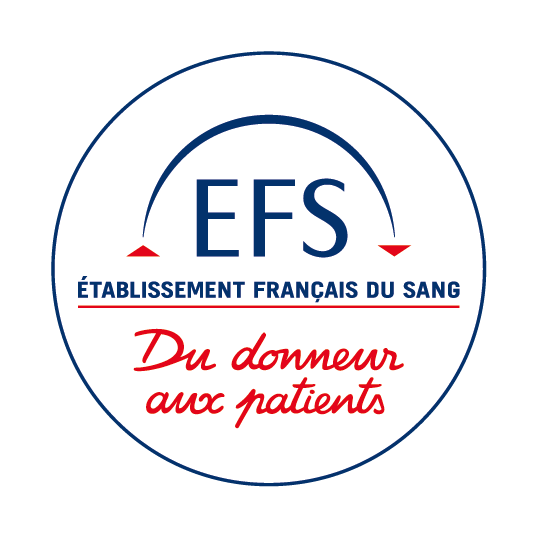 Combien de viespeut-on sauver grâceau don de sang ?
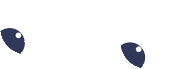 Réponse
Grâce aux différents composants du sang(globules rouges, plaquettes et plasma*) on peut soigner 3 malades différents, et donc sauver 3 vies.

*Pour rappel les globules blancs ont été mis de côté.
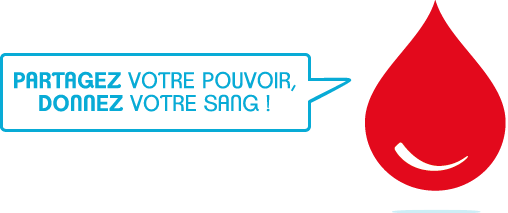 Niveau 3 (6e – 5e)
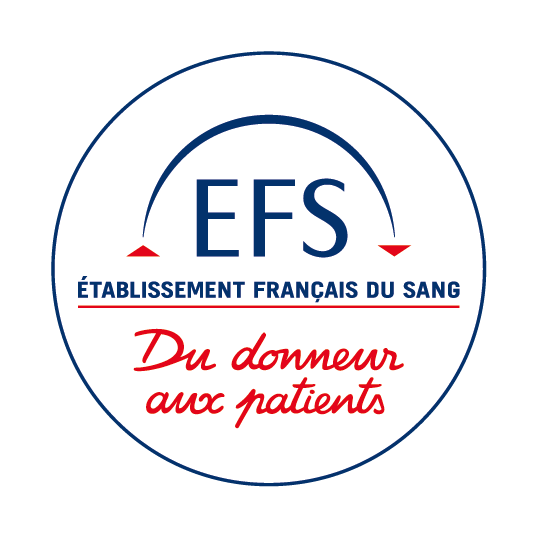 Quelles sont les conditionsà respecter pour pouvoirdonner son sang ?
Réponse
Il faut avoir 18 ans minimum et 70 ansmaximum et être en parfaite santé.
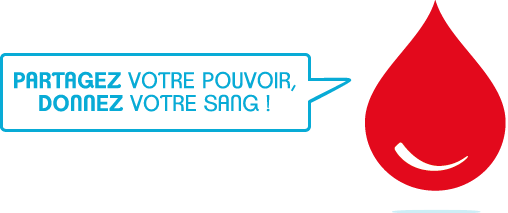 Niveau 3 (6e – 5e)
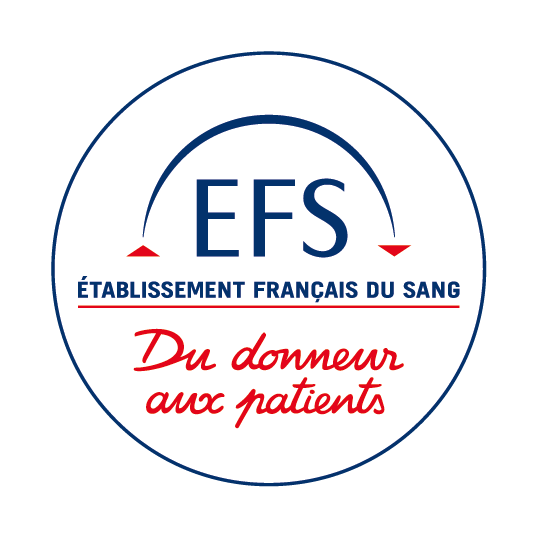 Retrouvez plein d’autres infos sur le sitedondesang.efs.sante.fr
Et suivez l’EFS sur
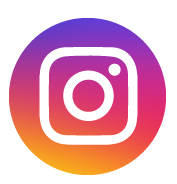 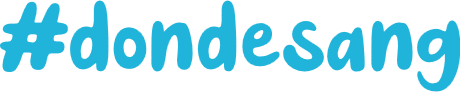 Niveau 3 (6e – 5e)